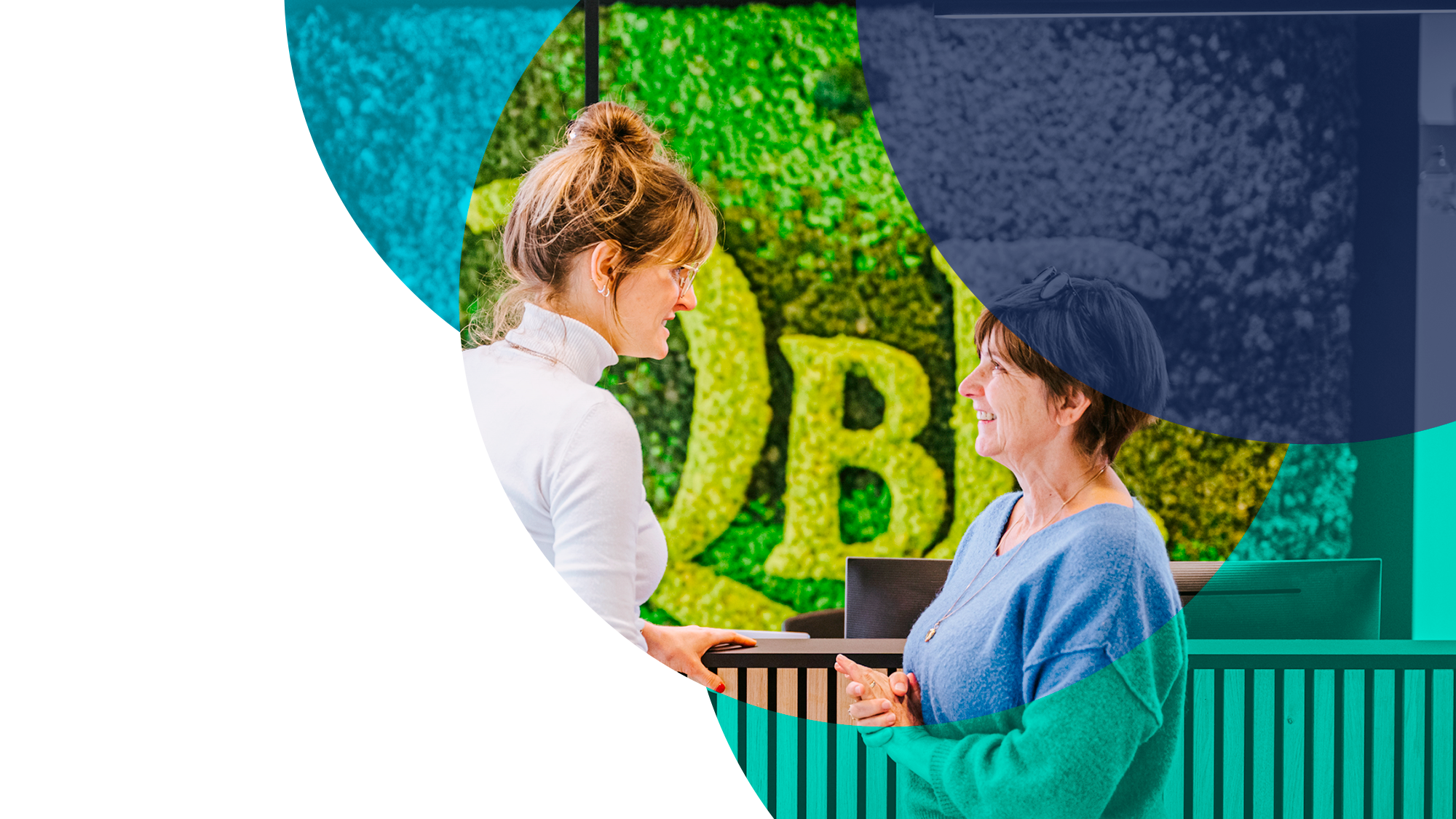 Landing in Europe
QbD Group Offering
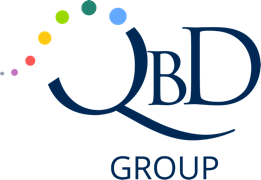 Introducing QbD Group
Supporting companies worldwide in life science, from idea to patient.
At QbD Group, we empower the life science industry through end-to-end, flexible solutions that tackle the most pressing challenges. 
Our global team of +600 expertsacts as an extension of your in-house capabilities, providing deep domain expertise across medical devices,in vitro diagnostics, pharma,and biotech industries. 
Leveraging our full life cycle support, robust technical expertise, and a commitment to operational excellence, we ensure your projects achieve milestones efficiently and effectively, enhancing productivity and ultimately patient outcomes.
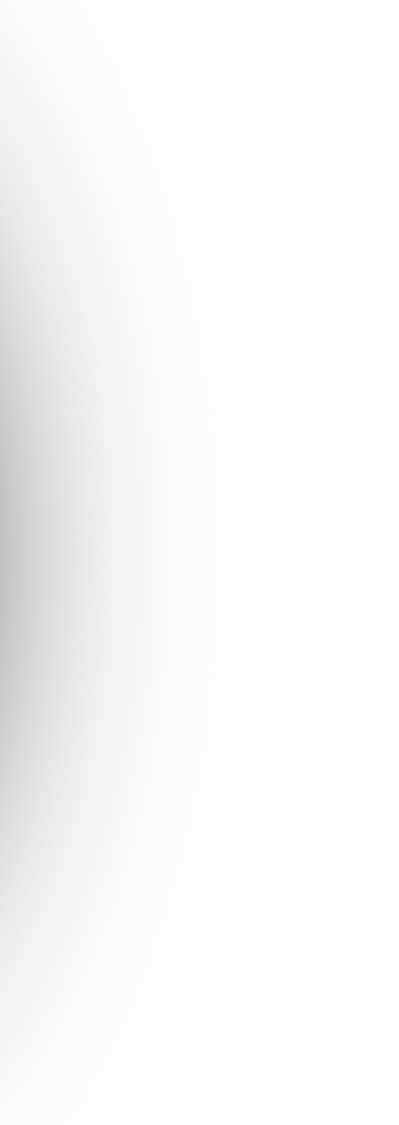 +600 experts worldwidewith deep industry knowledge
Full life cycle support, from idea to patient
Broad rangeof end-to-end services& solutions
Extensive experience with global regulatory authorities
COMPANY VALUES
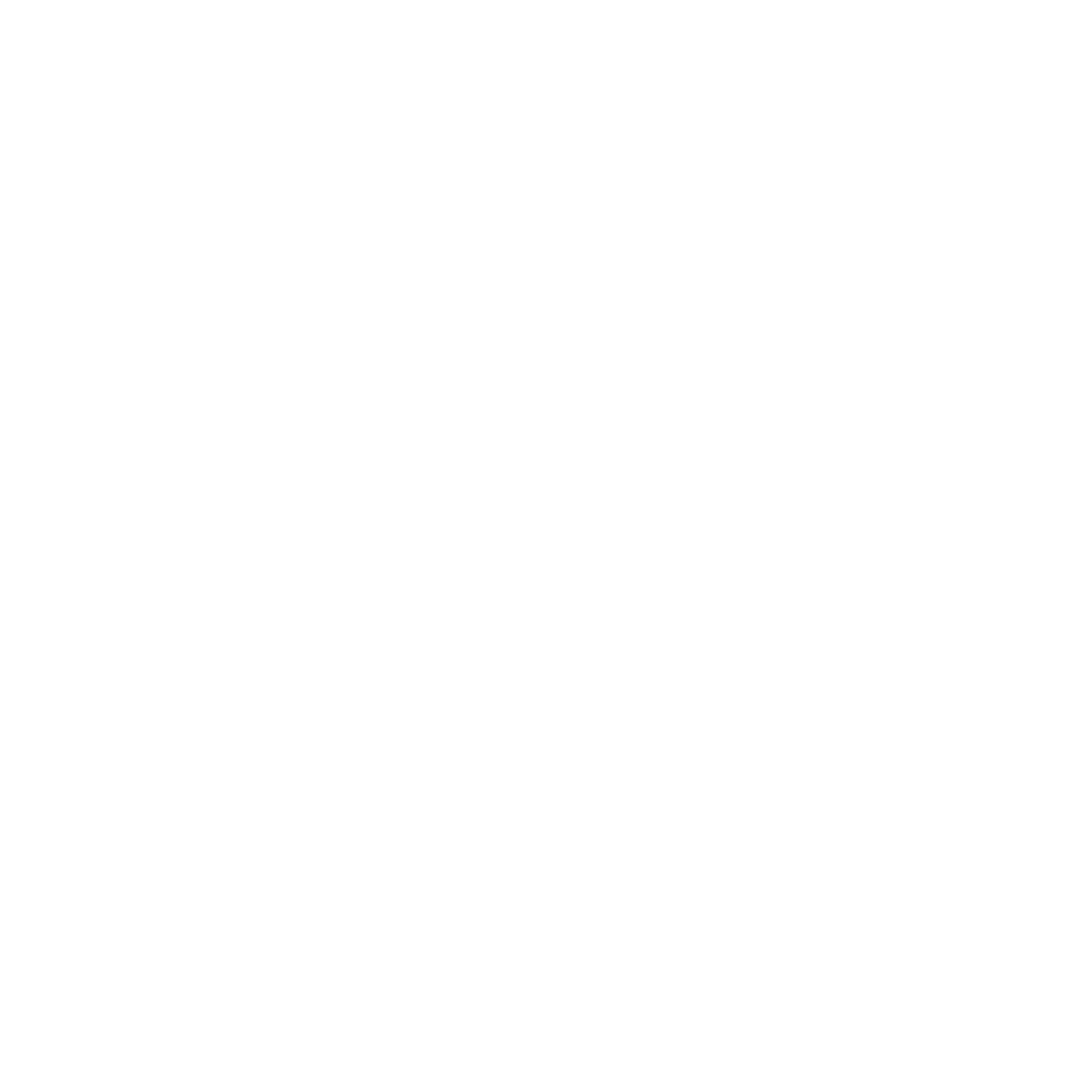 Joy
Partnership
Extra mile
Gettingthings done
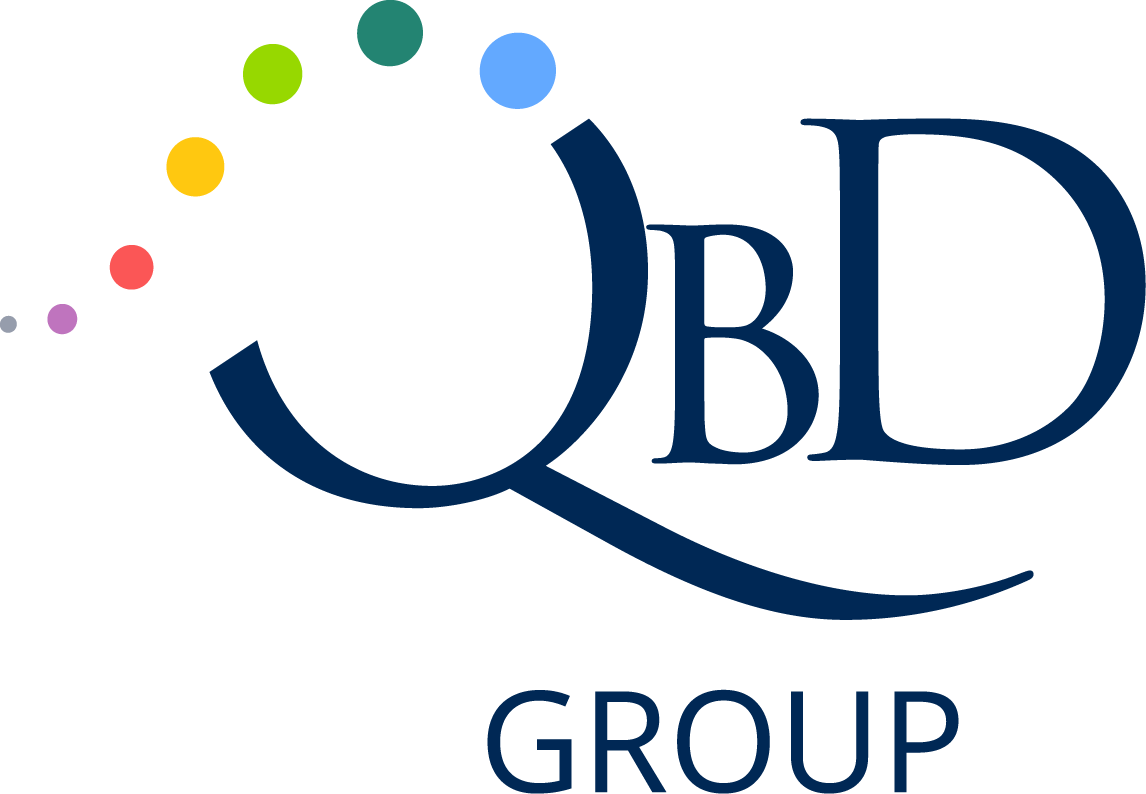 2
Expertise beyond borders
Our global team of experts supports markets in the US, Europe and Asia.
Offices
Client spread
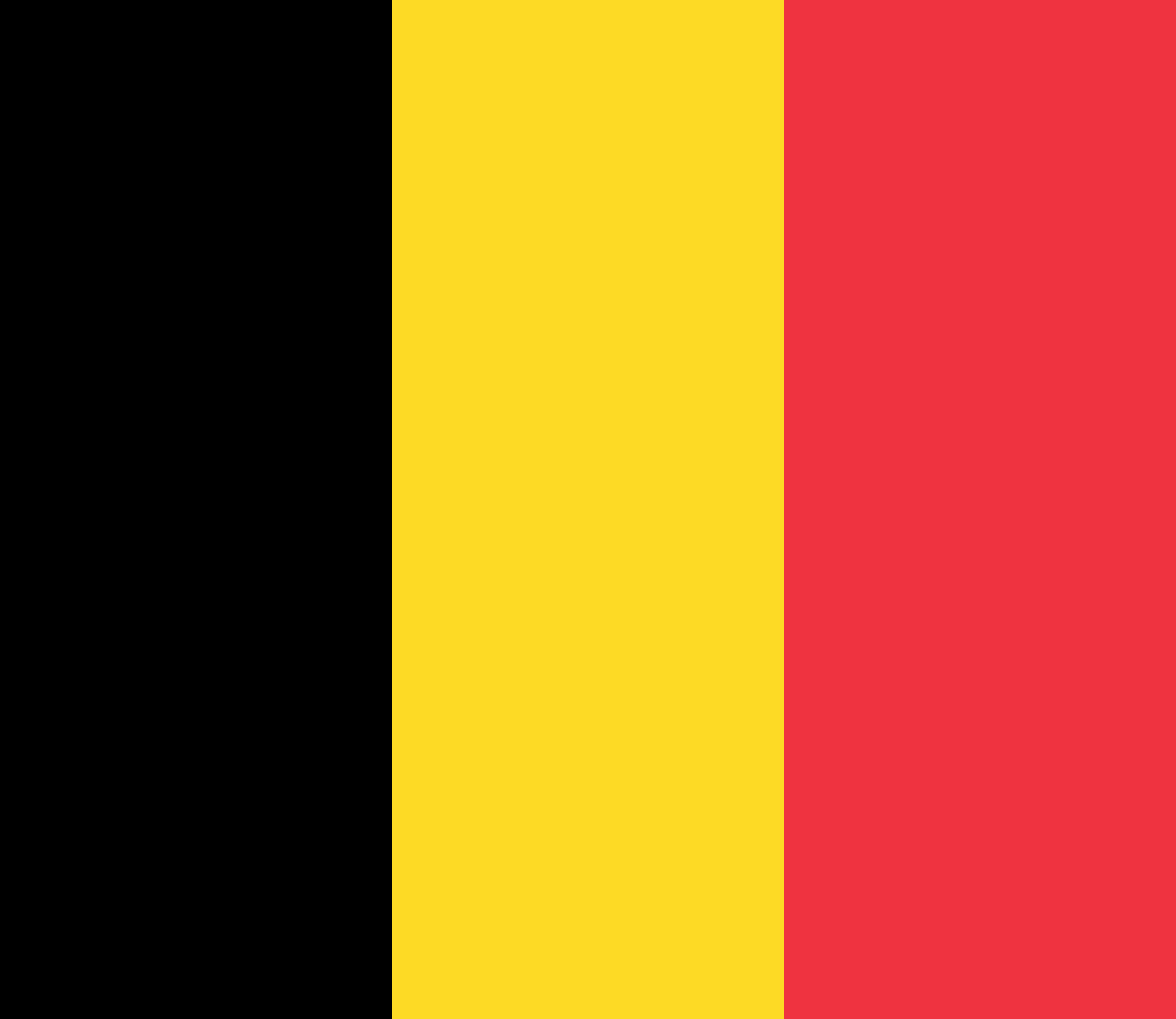 Belgium (HQ)
The Netherlands
United Kingdom
Spain
Switzerland
Austria
Mexico
Colombia
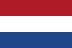 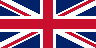 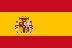 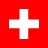 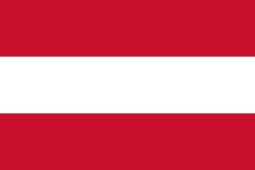 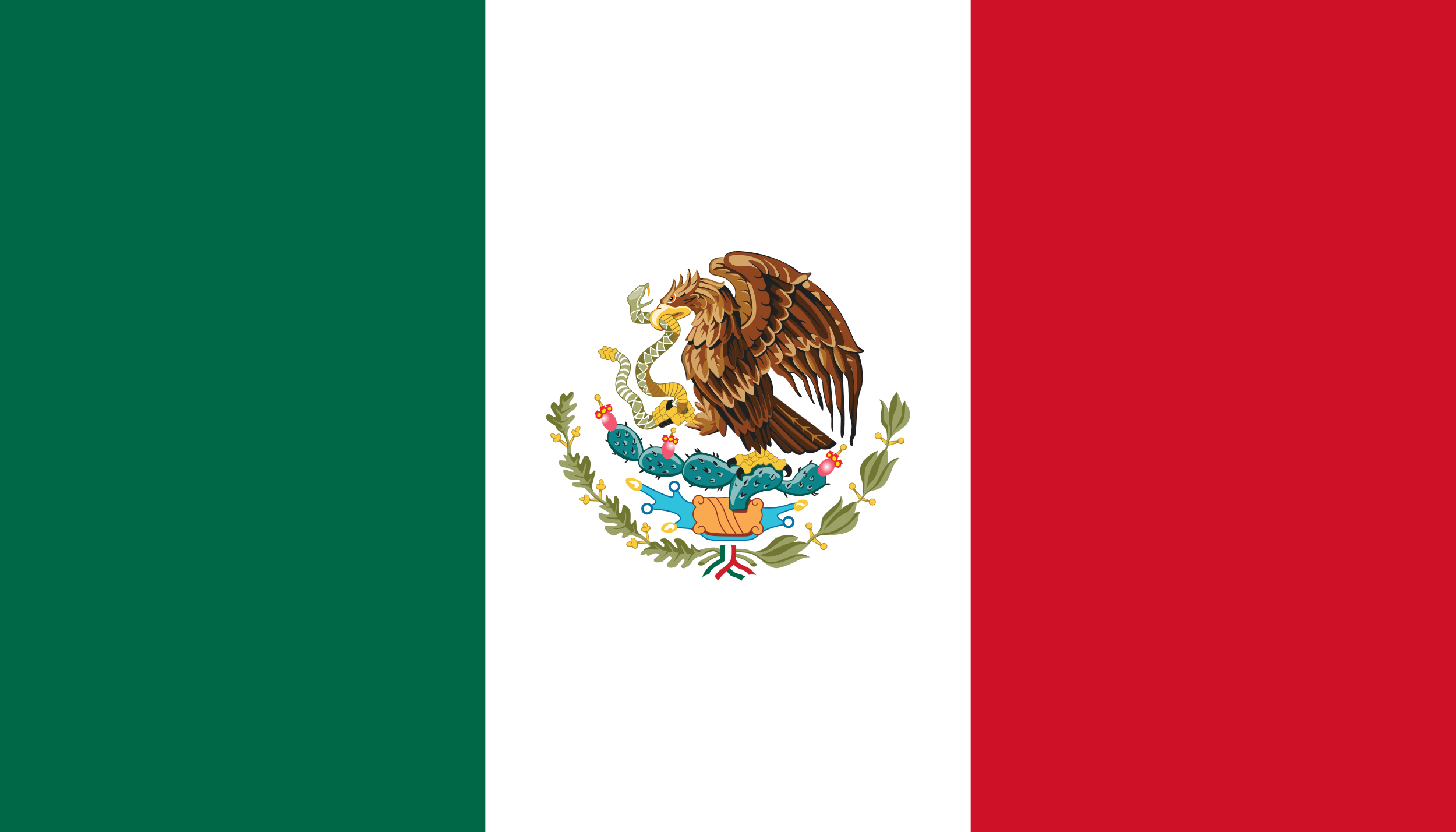 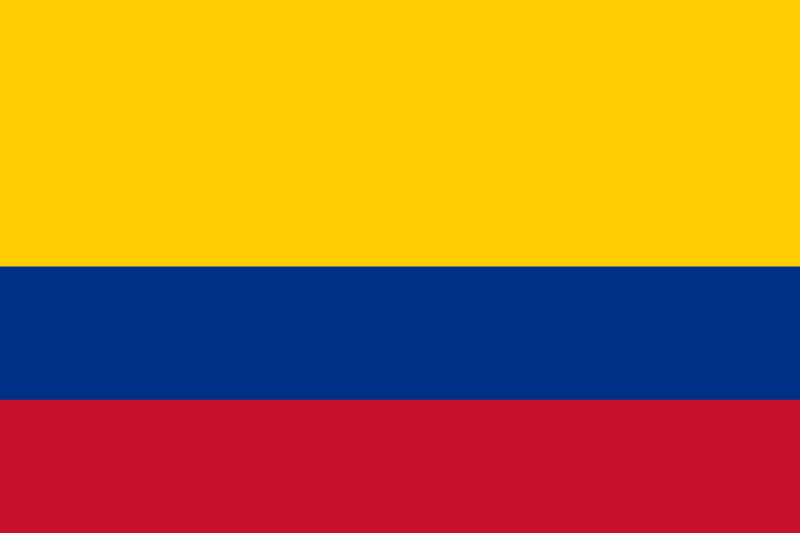 +600employees
+1.200active clients
3
Broad range of expertise
Our team delivers full end-to-end support in all areas of the business with deep domain expertise.
Software Solutions& Services
Qualification& Validation
Quality Assurance
LabServices
Regulatory Affairs
Business & Communications
Vigilance
Clinical
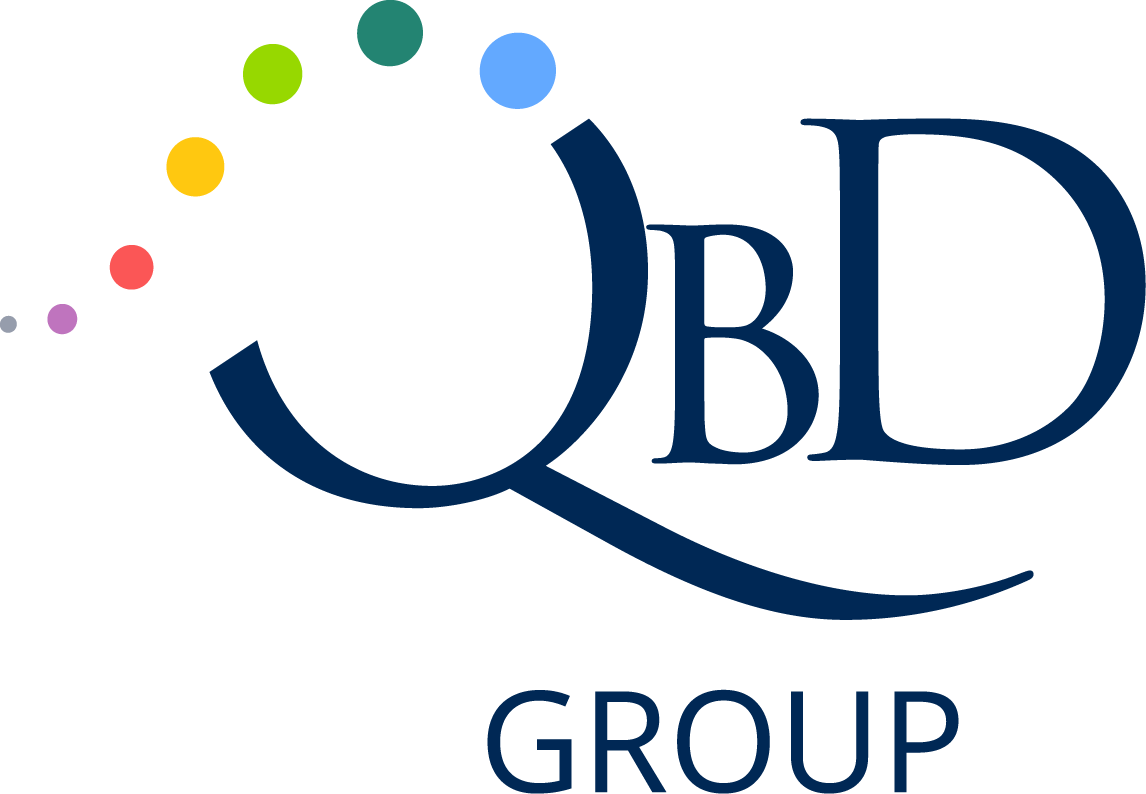 4
Broad range of expertise
Our team delivers full end-to-end support in all areas of the business with deep domain expertise.
Software Solutions& Services
Qualification& Validation
Quality Assurance
LabServices
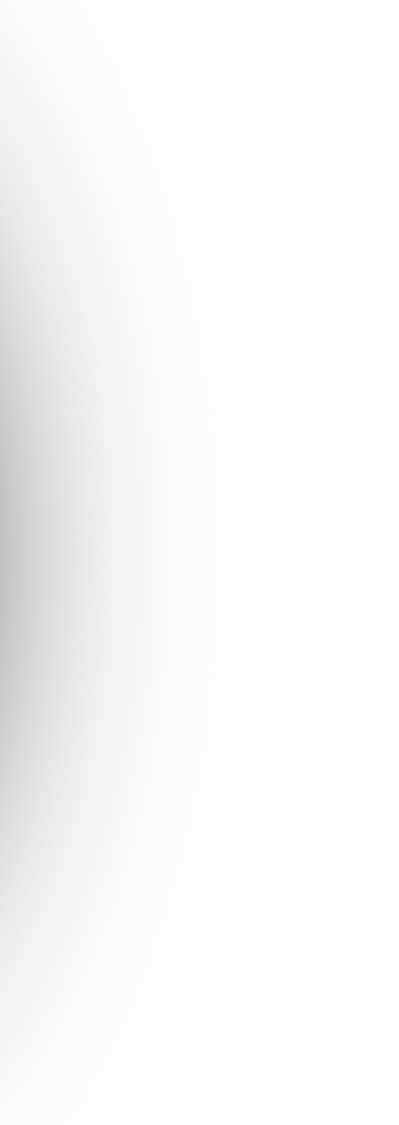 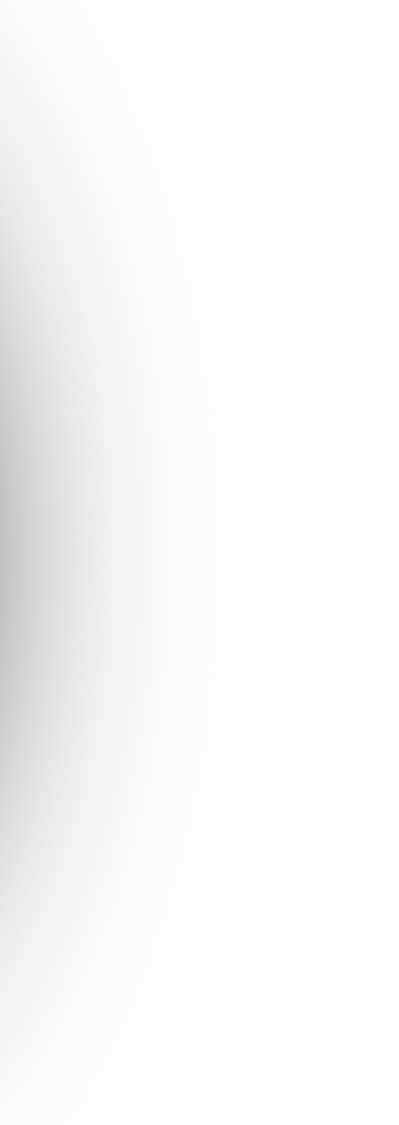 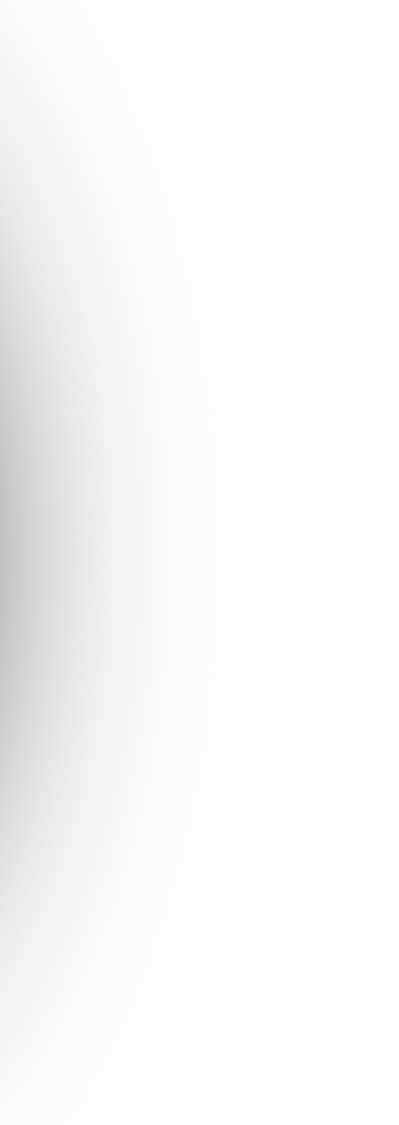 Equipment, facility, cleaning, sterilization, process, analytical Methods
Commissioning
Tech transfer
Process & product support
QMS set-up, support, remediation
Audits
APR/QPR
QP/RP
Toxicology reports, monitoring, Impurities
QP batch release
QC testing
Method development & validation
Stability studies
Elemental impurity, microbiological and endotoxine testing
Software Solutions: eQMS & eIFU
Software validation and operational compliance
Digitalization
Data integrity
Audits
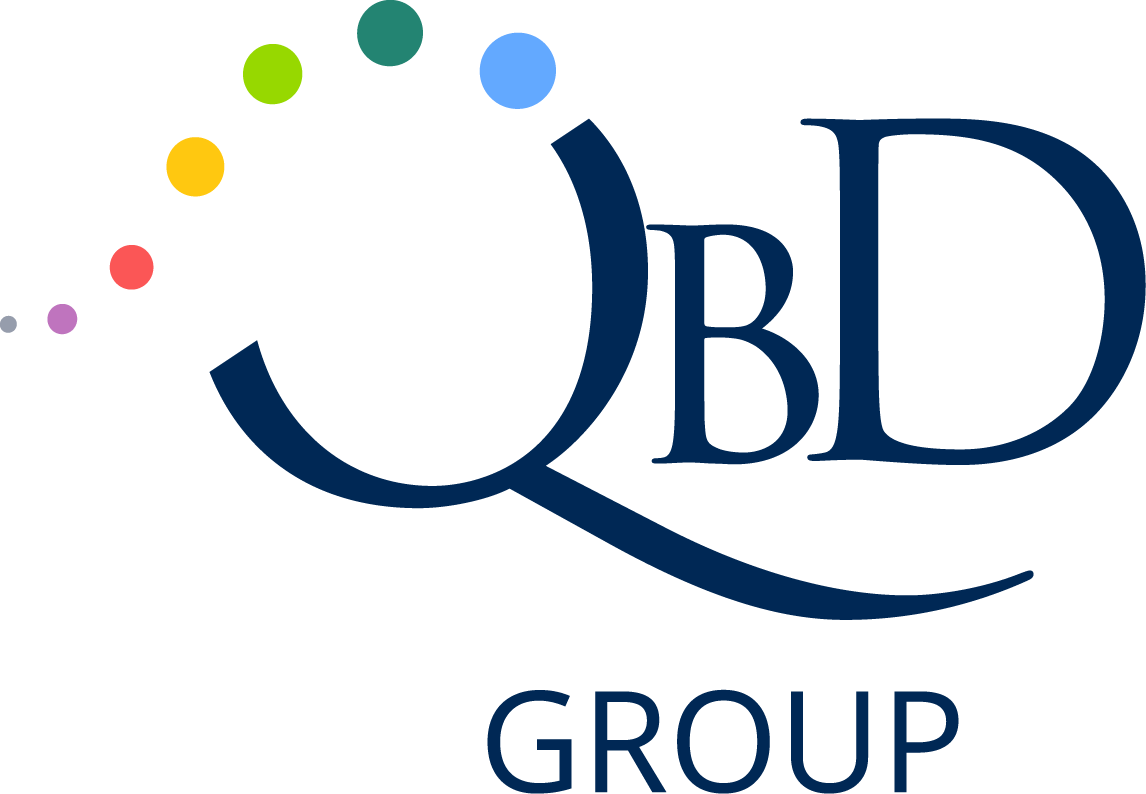 5
Broad range of expertise
Our team delivers full end-to-end support in all areas of the business with deep domain expertise.
Regulatory Affairs
Business & Communications
Vigilance
Clinical
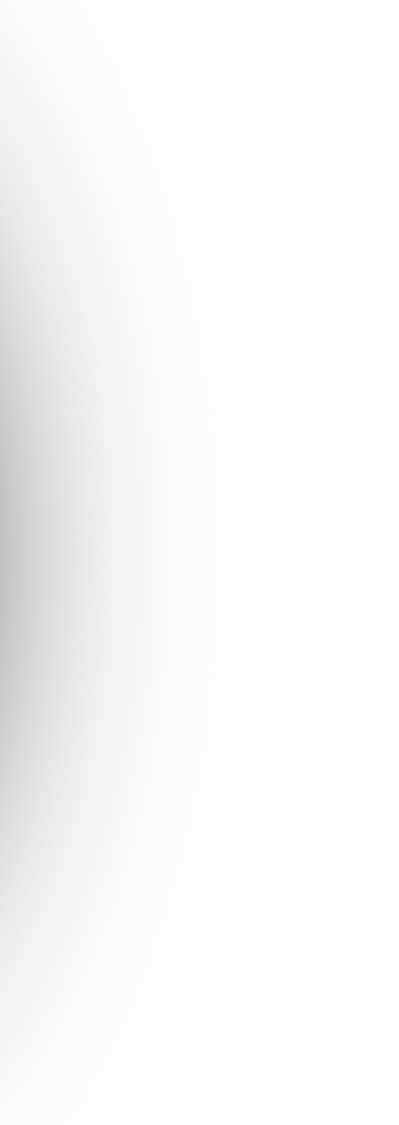 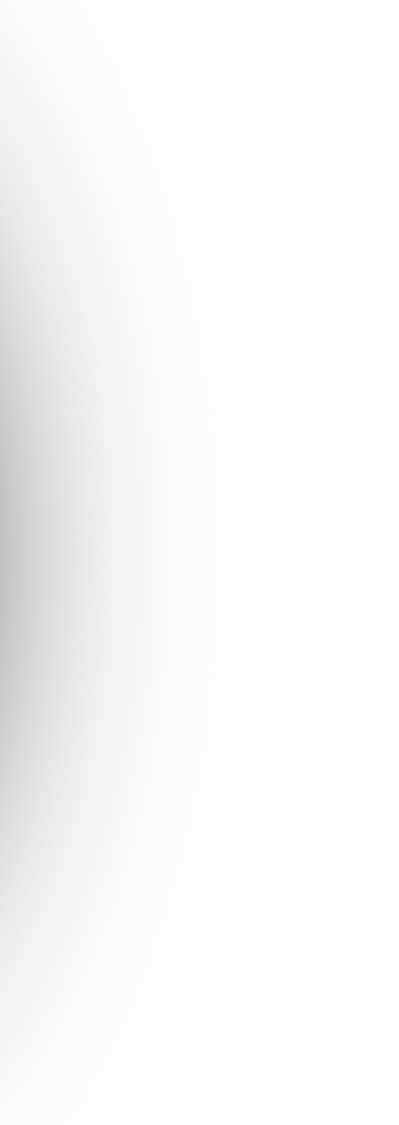 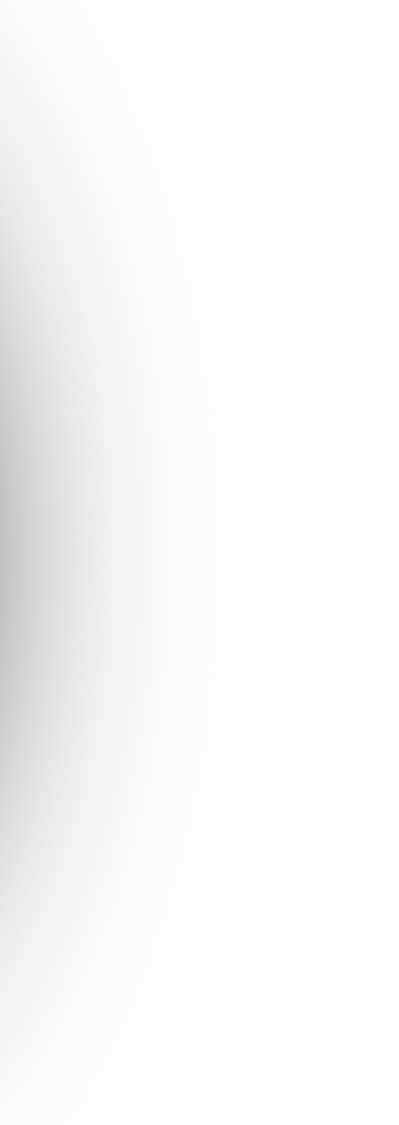 Full service CRO
Staffing solutions
Clinical safety & vigilance
Medical writing
Clinical Quality
Clinical Evidence Strategy
Performance evaluation studies
PMCF/PMPF
RA Strategy
Pharma: Pre-, peri-,  post approval
MedTech: CE roadmap design study, technical files writing
Representative services
Legal Representative
PRRC
PMS
Regulatory Intelligence
ICSR management
Aggregate safety reporting
Signal detection Management
Literature monitoring
Eudravigilance registration & support
QPPV
PV Quality
Medical Information
Business strategy & value proposition
Market access, Go-to-Market plan
Commercial Process Support
Communication – positioning, planning, content creation and outreach
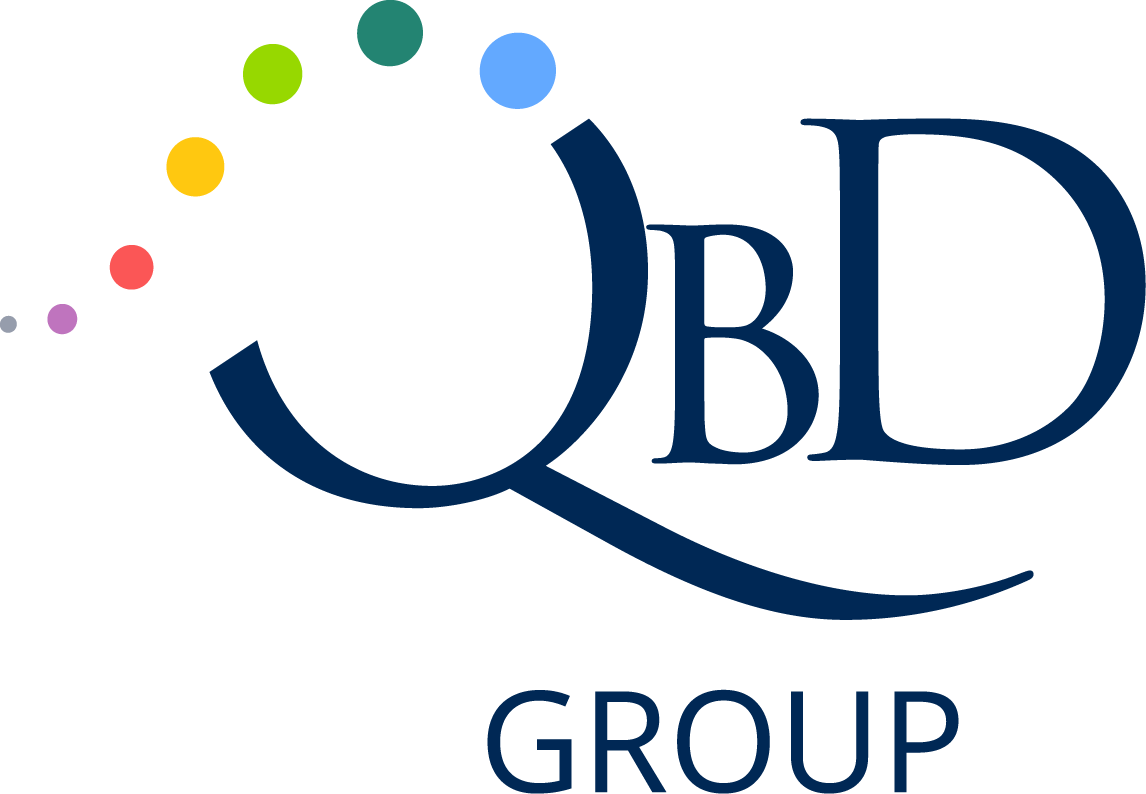 6
Industry experience
Regardless of the therapeutic area, type of product or market,our team of life science professionals has the expertise to support.
Pharma & Biotech
MedTech
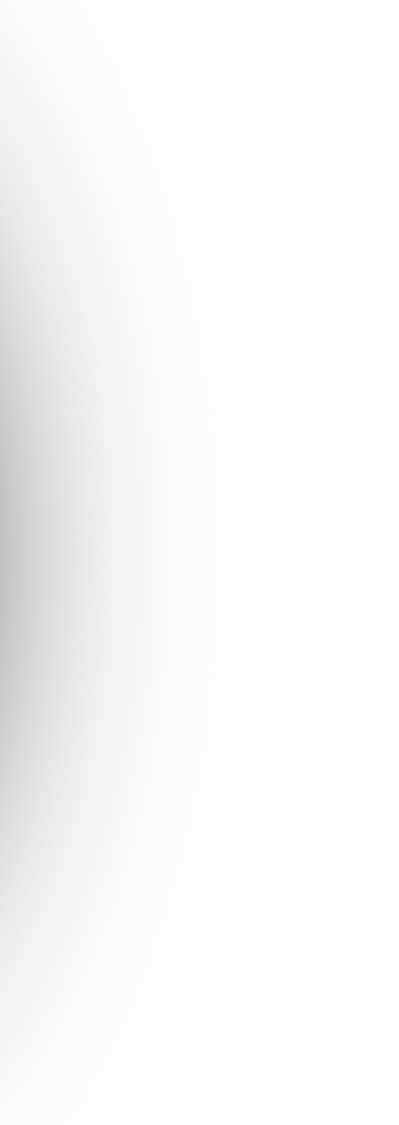 Pharmaceuticalssmall molecules
Biologicalslarge molecules
Advanced Therapies
Medical Devices
In Vitro Diagnostics
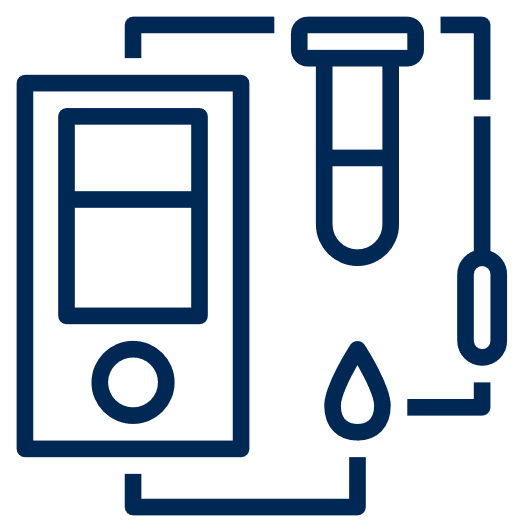 Chemical Drugs
Extracts
Vaccines
Monoclonal Antibodies
Protein-based Therapy
Cell Therapy
Gene Therapy
Tissue-engineered Therapy
Implantables
Digital health
All other devices
All IVD Classes
Companion Diagnostics
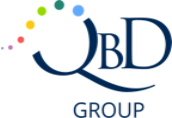 7
Client portfolio
Pharma & Biotech
Hybrid clients
MedTech
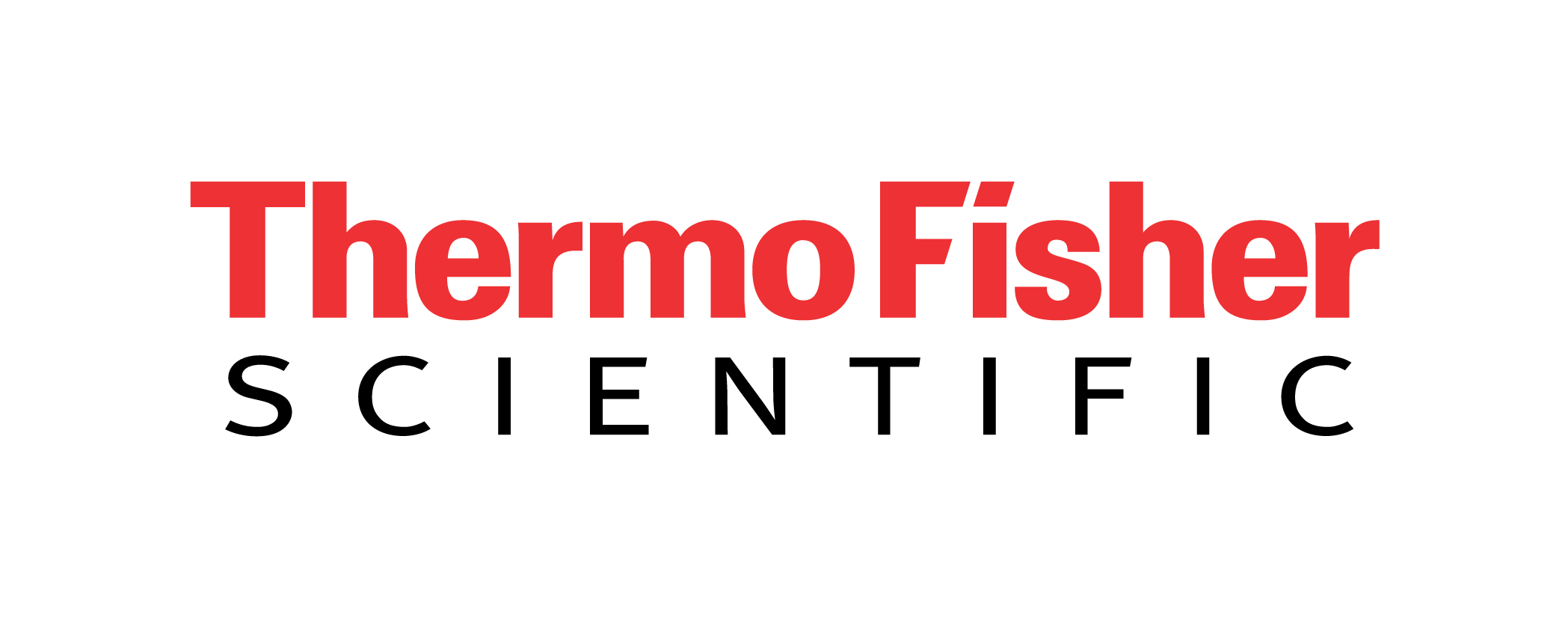 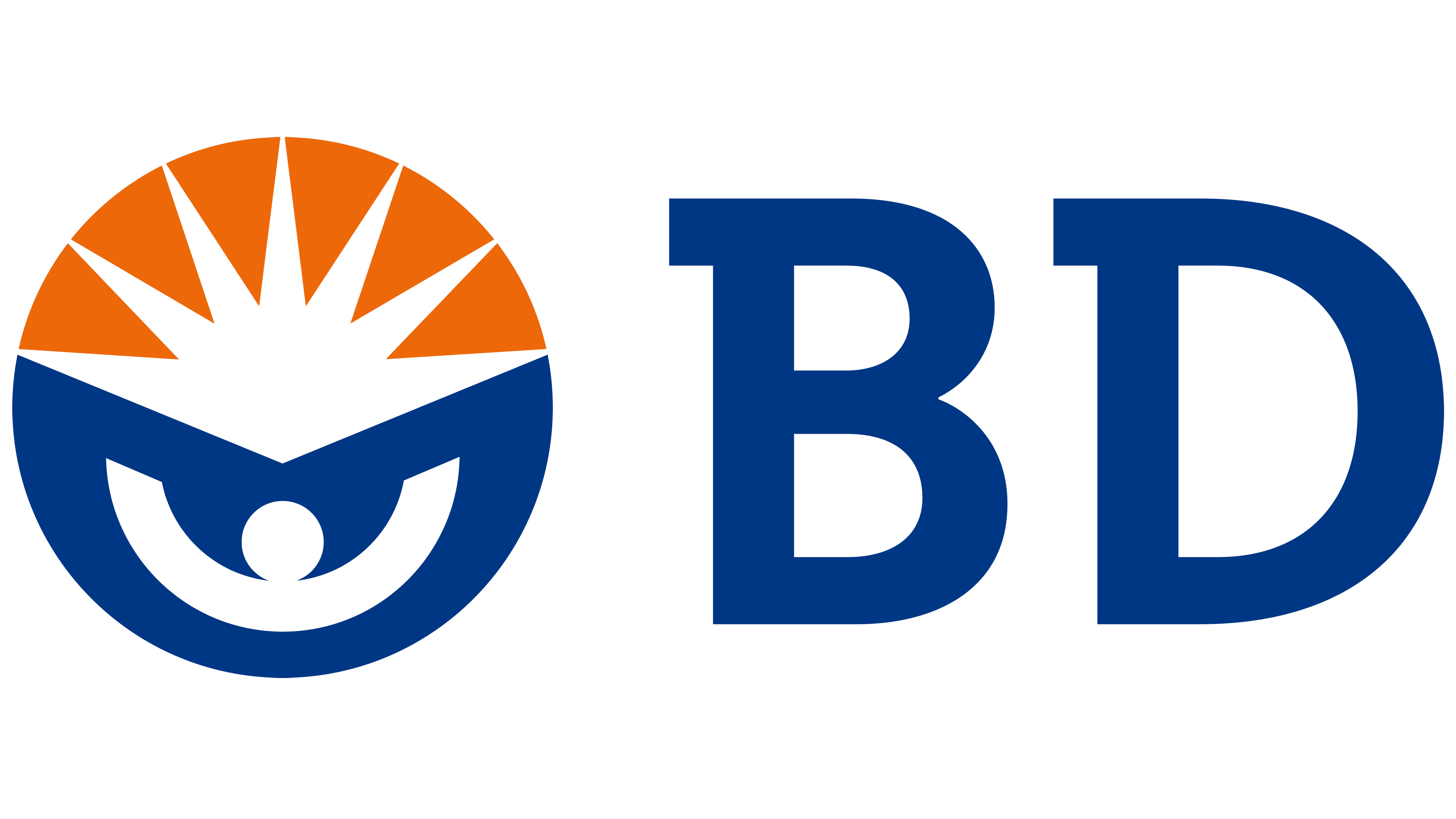 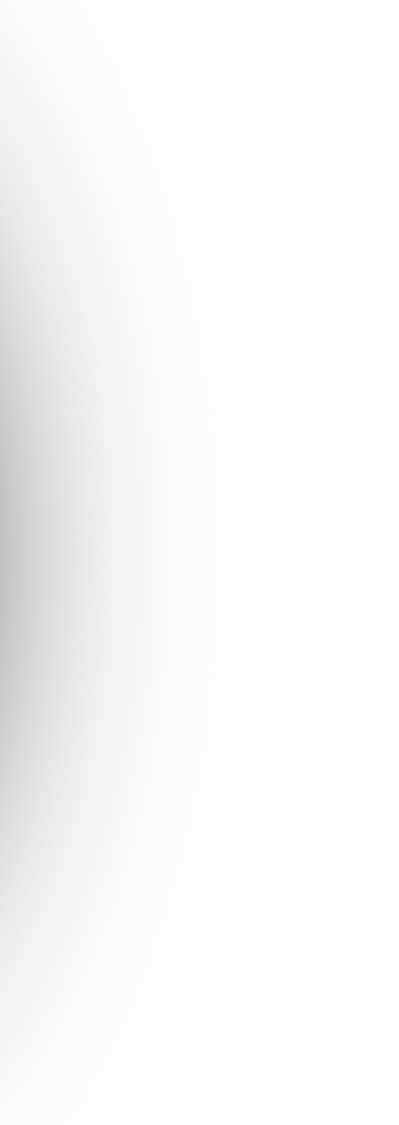 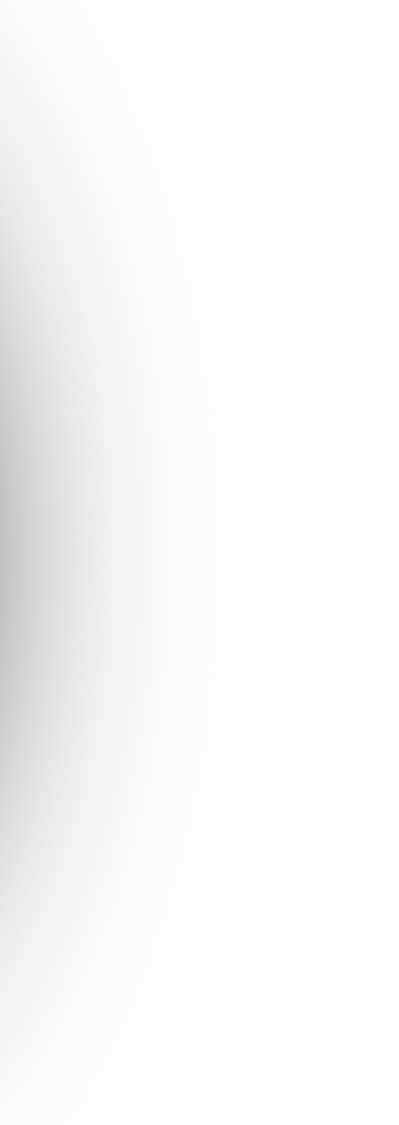 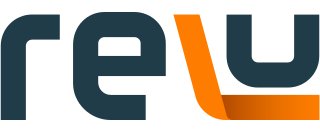 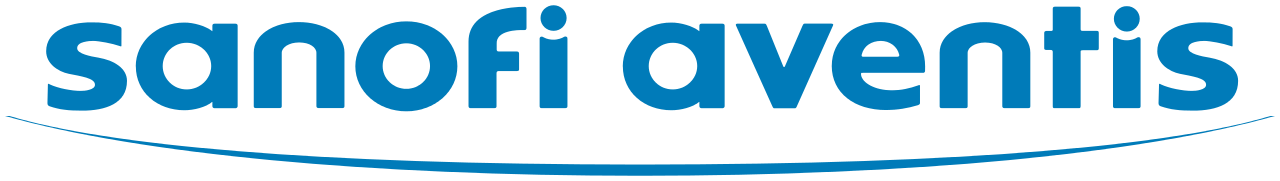 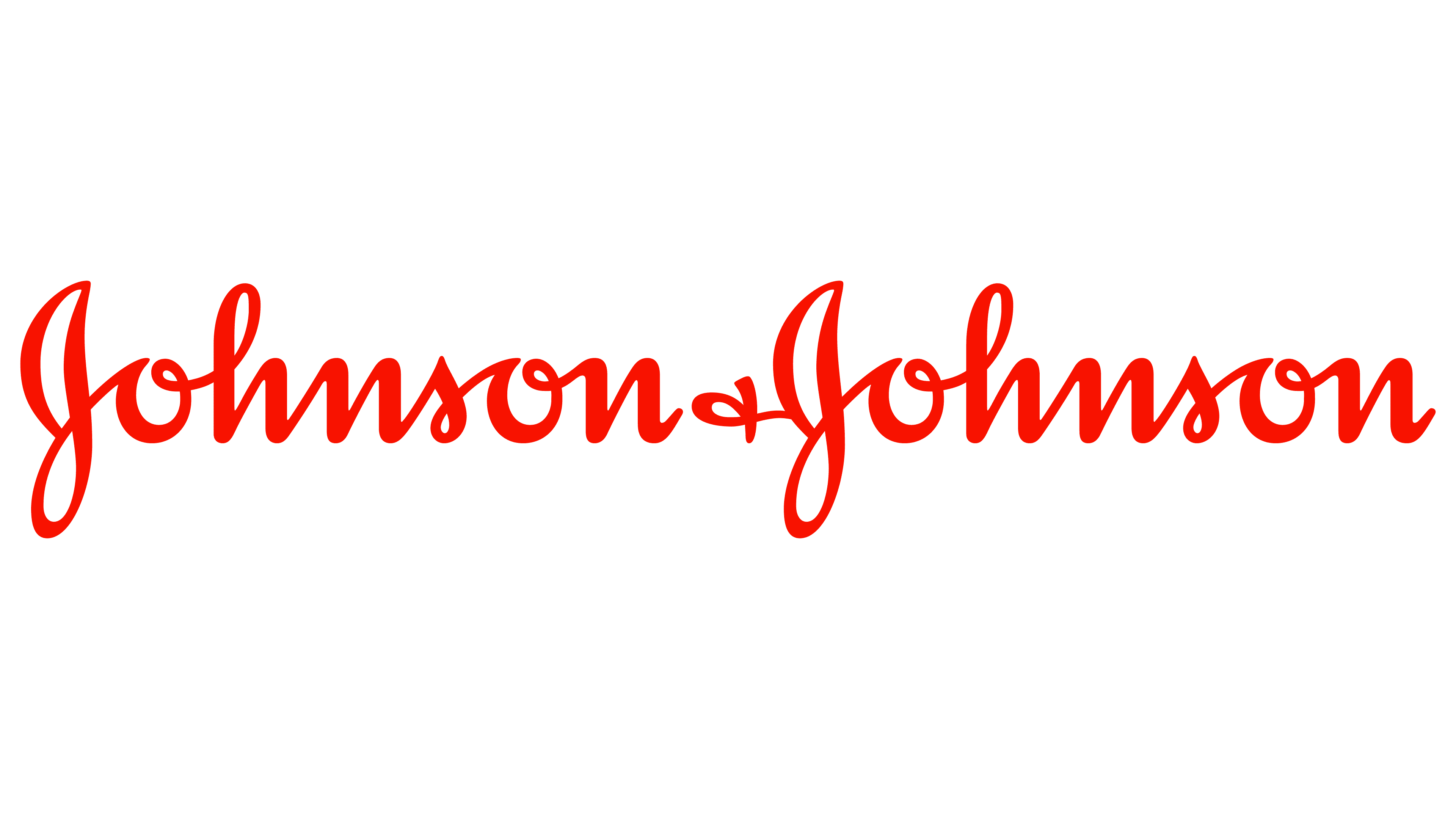 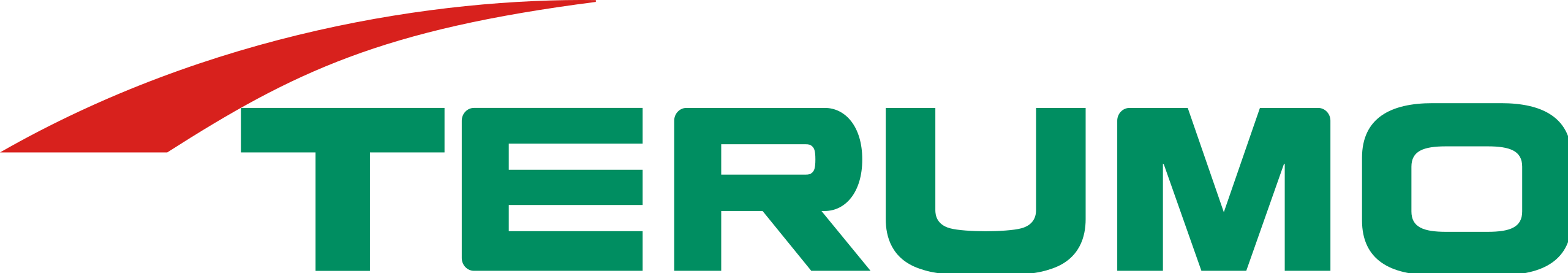 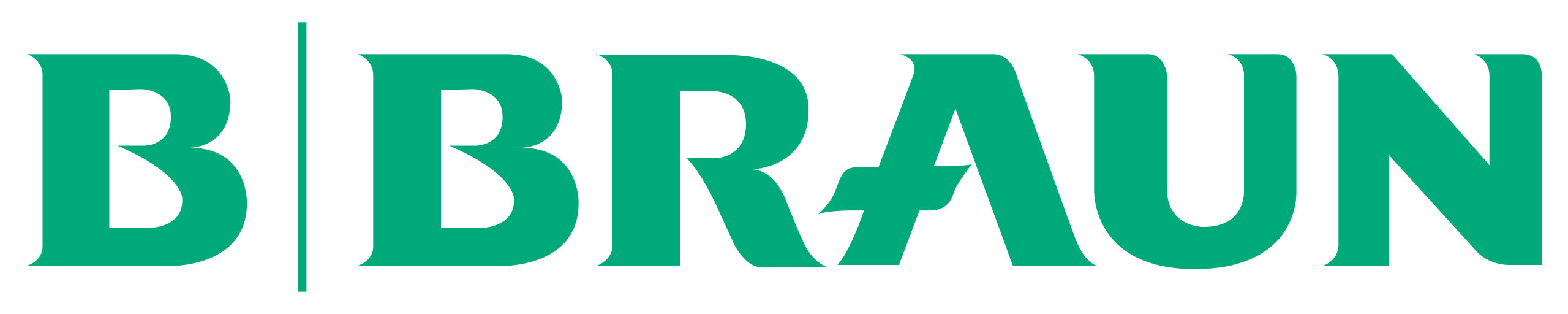 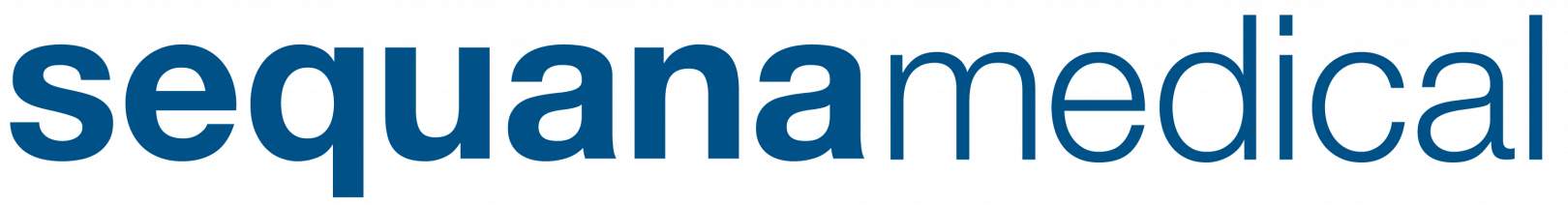 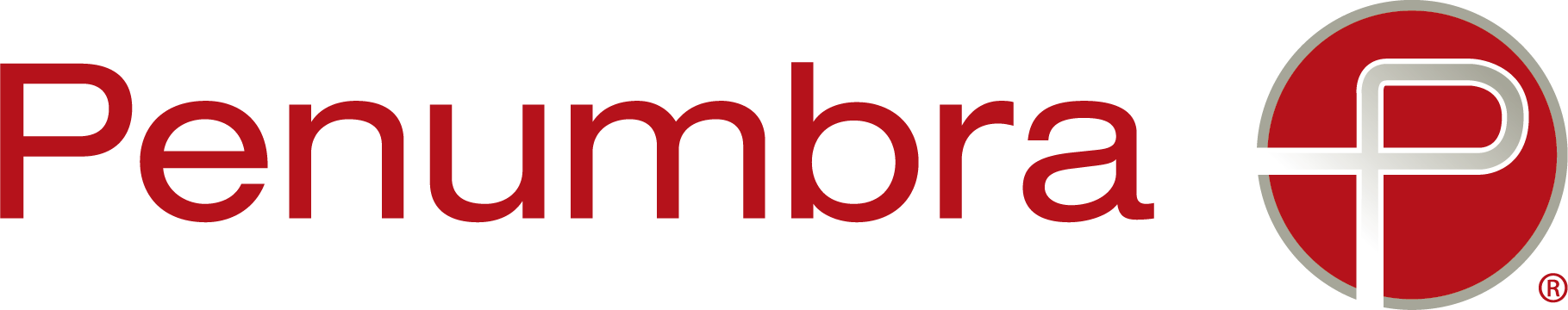 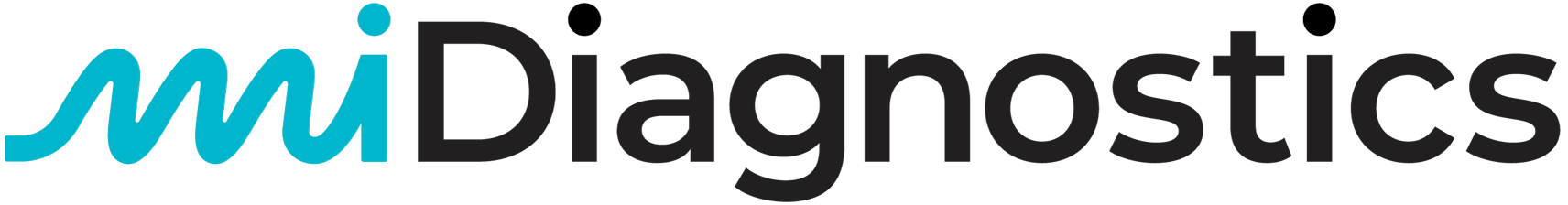 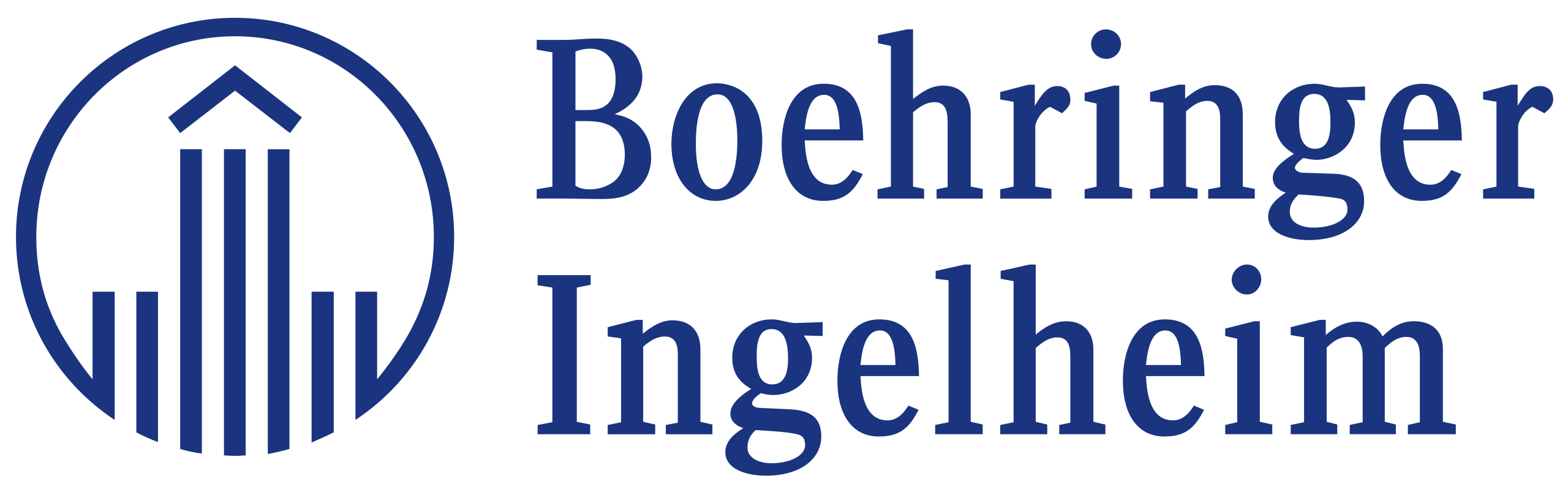 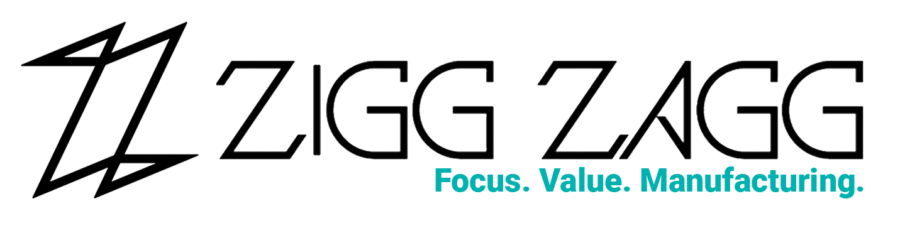 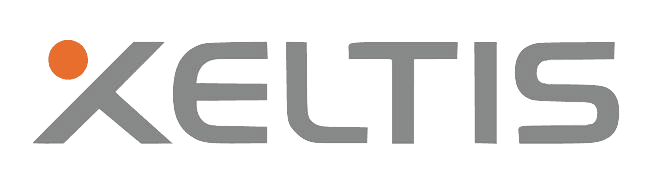 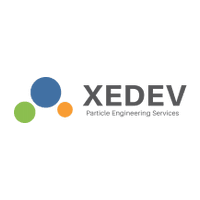 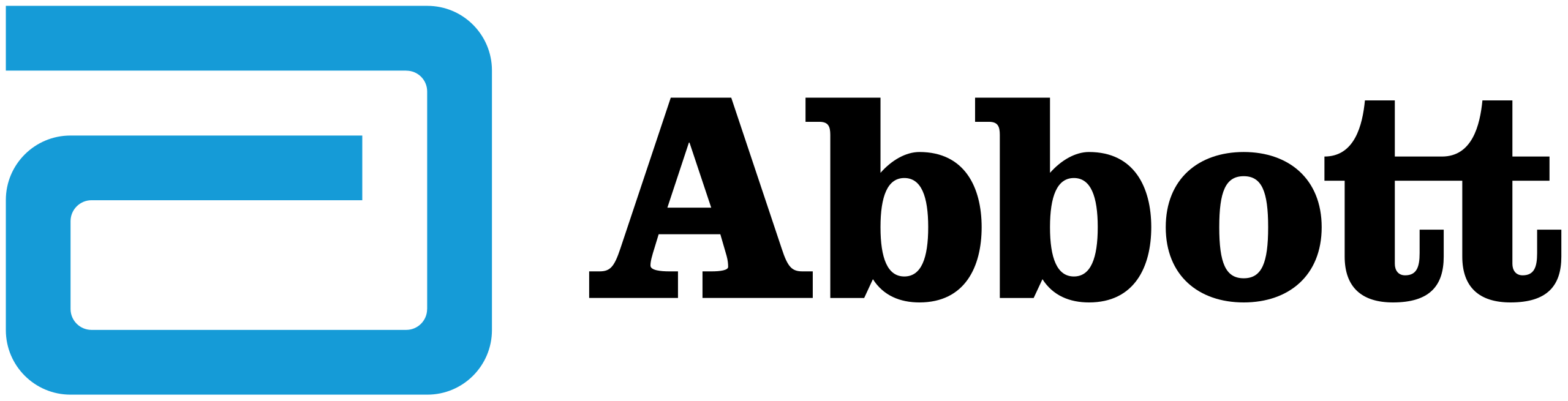 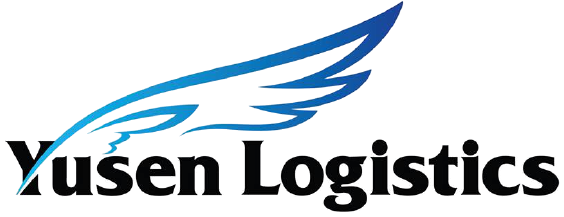 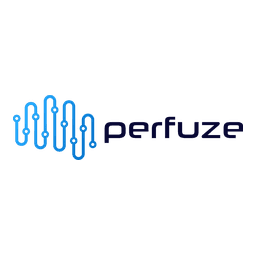 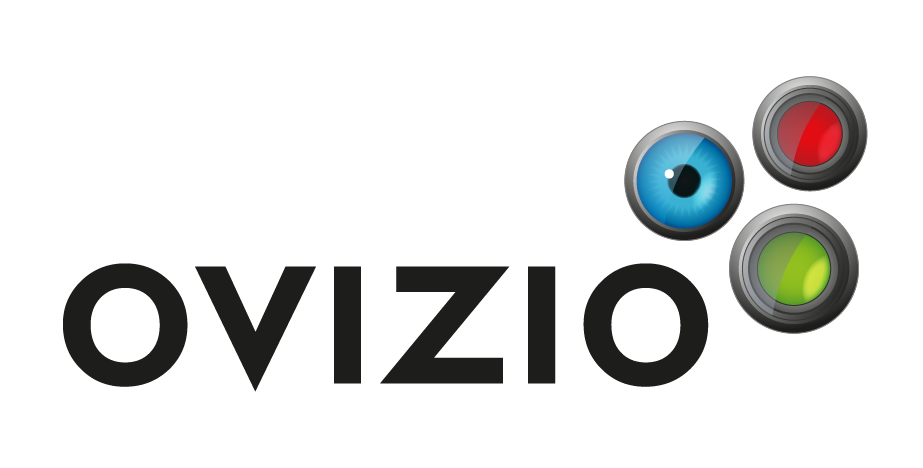 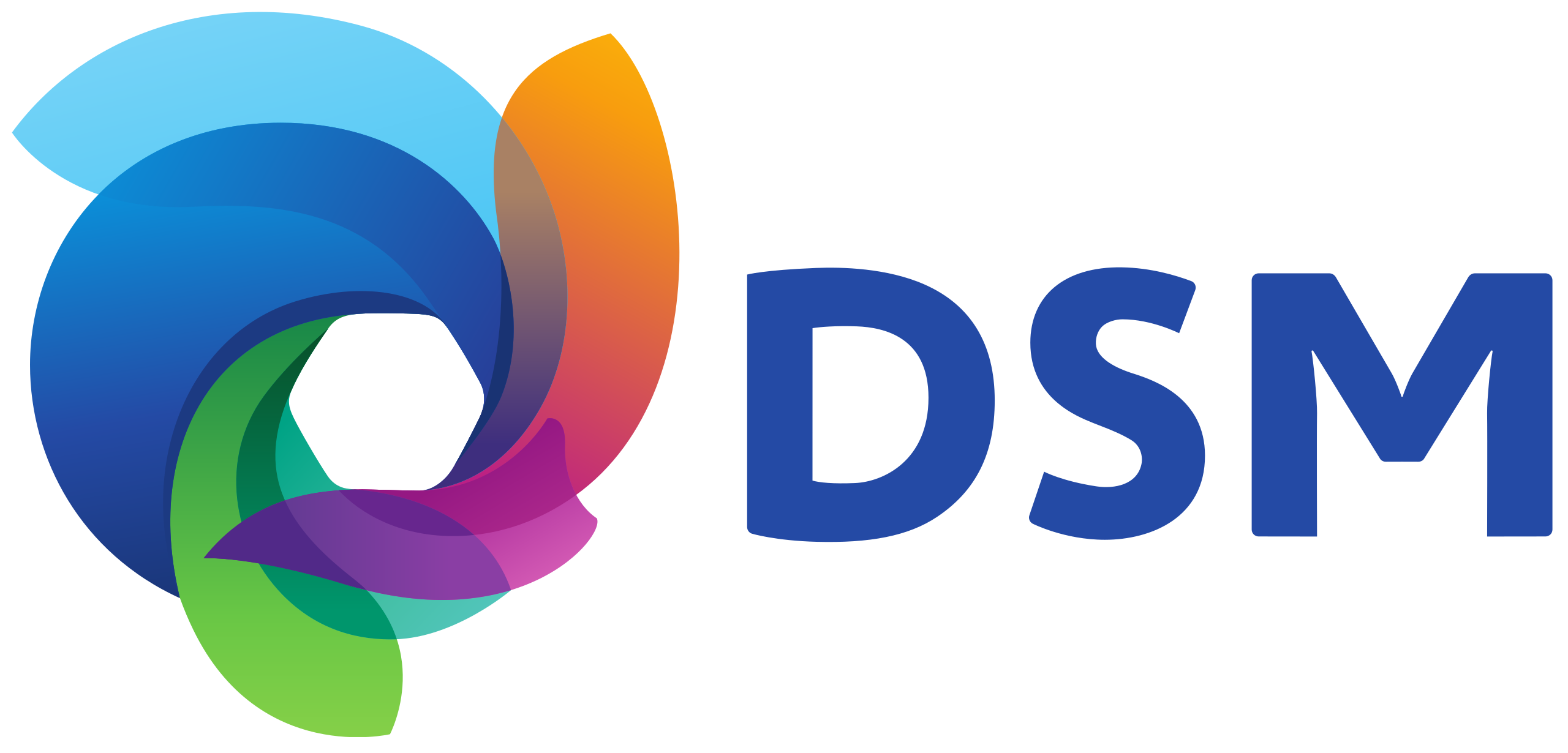 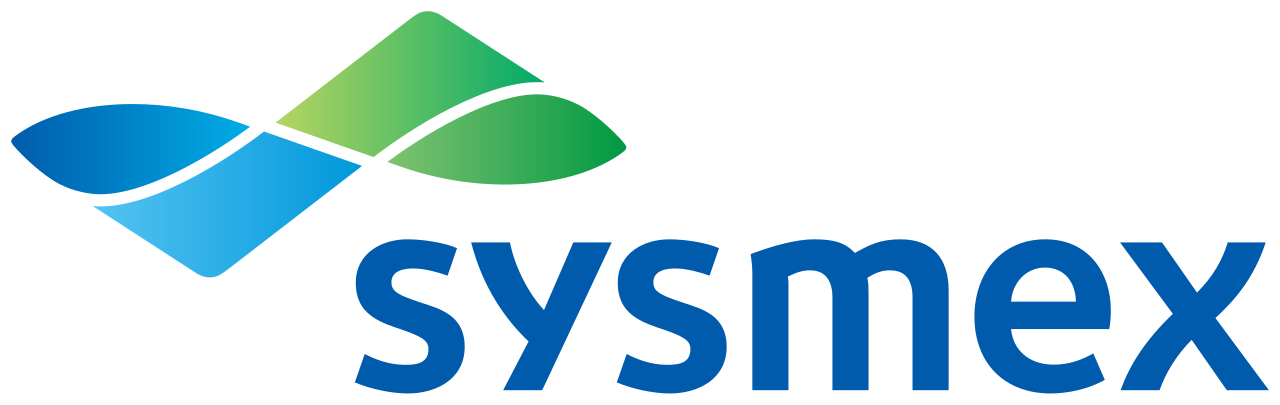 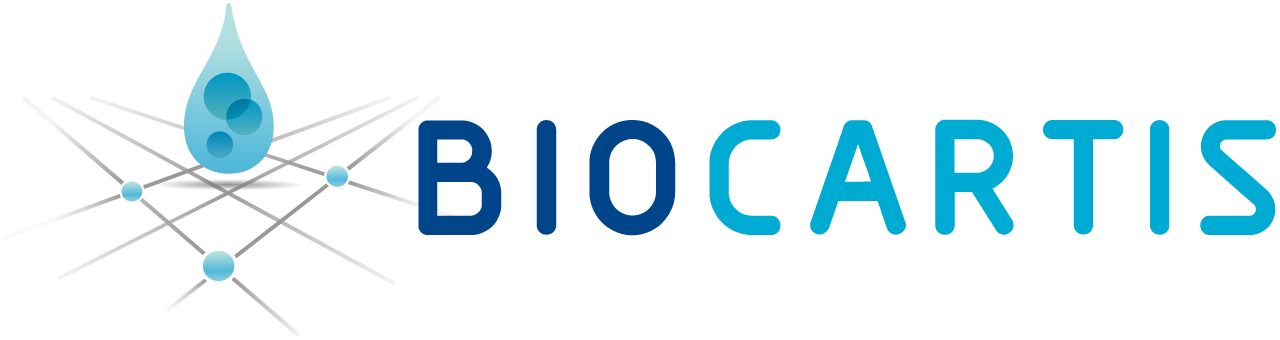 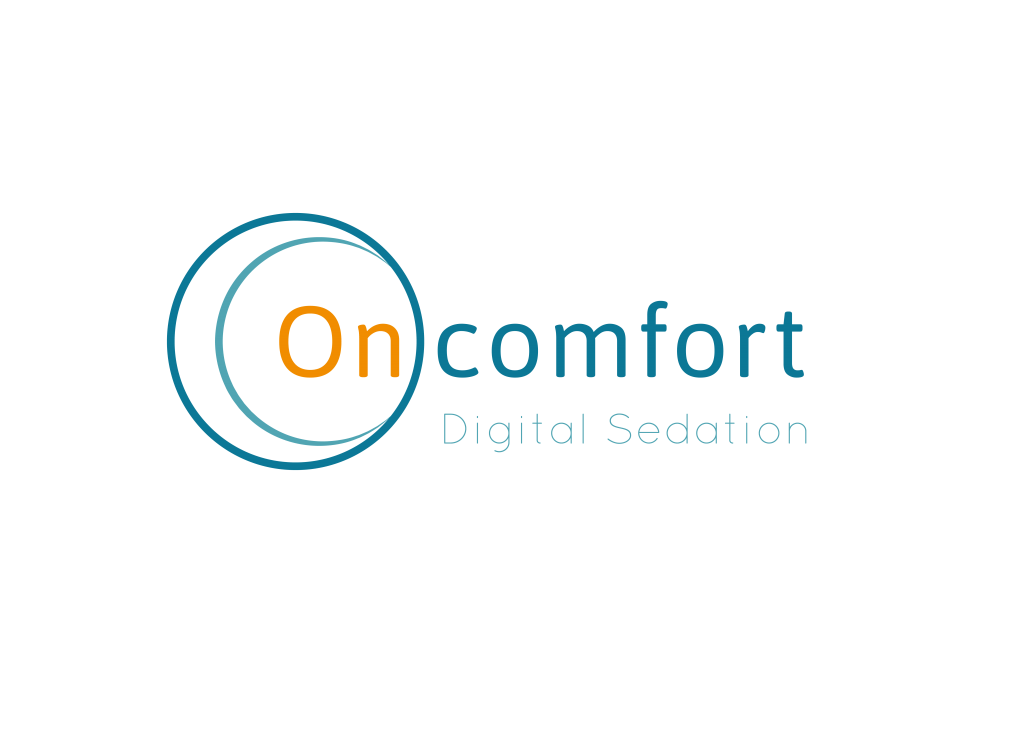 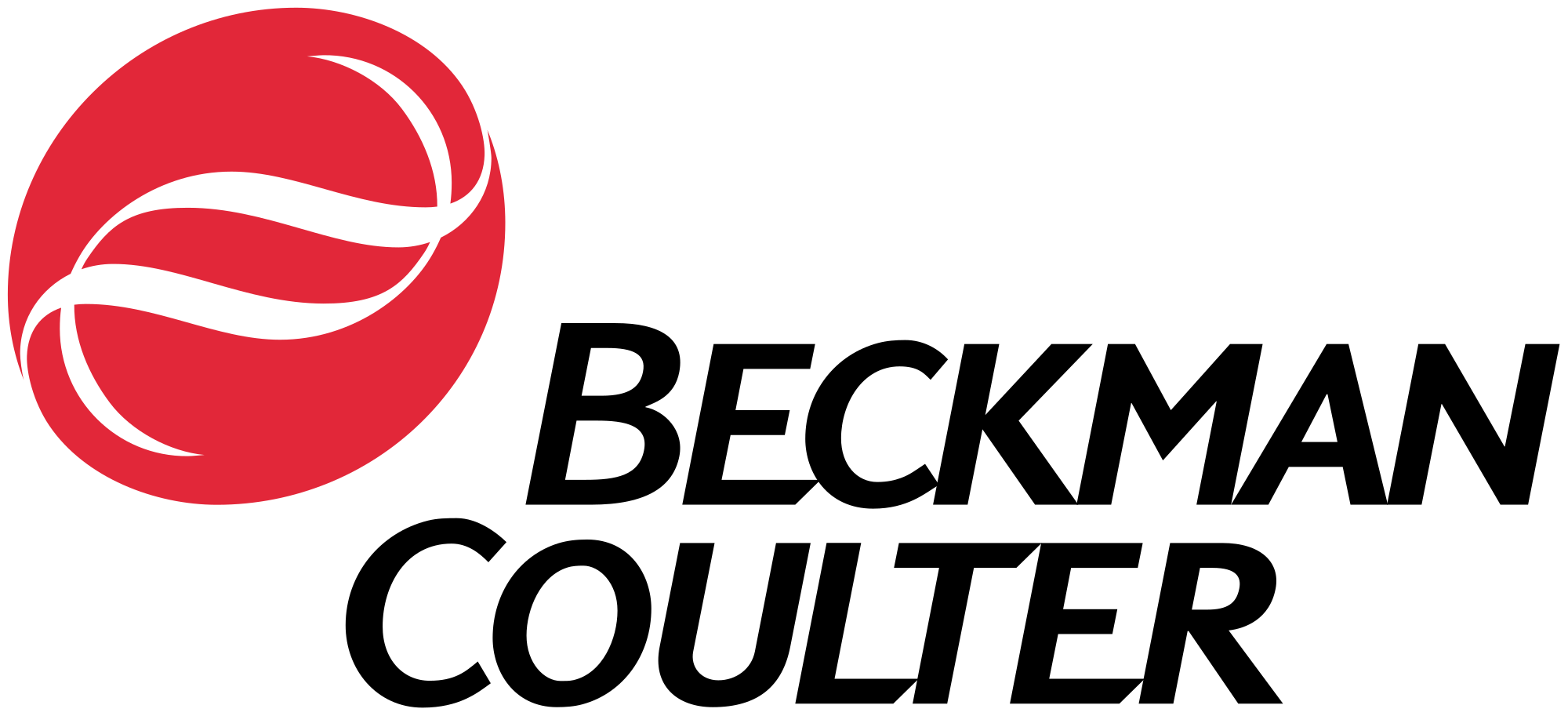 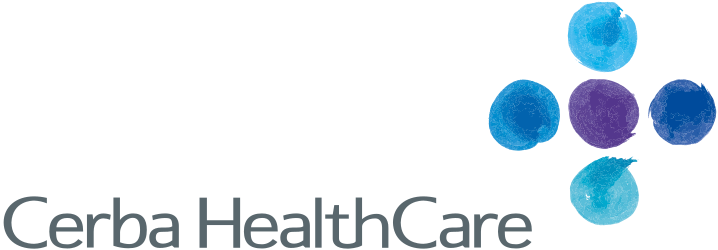 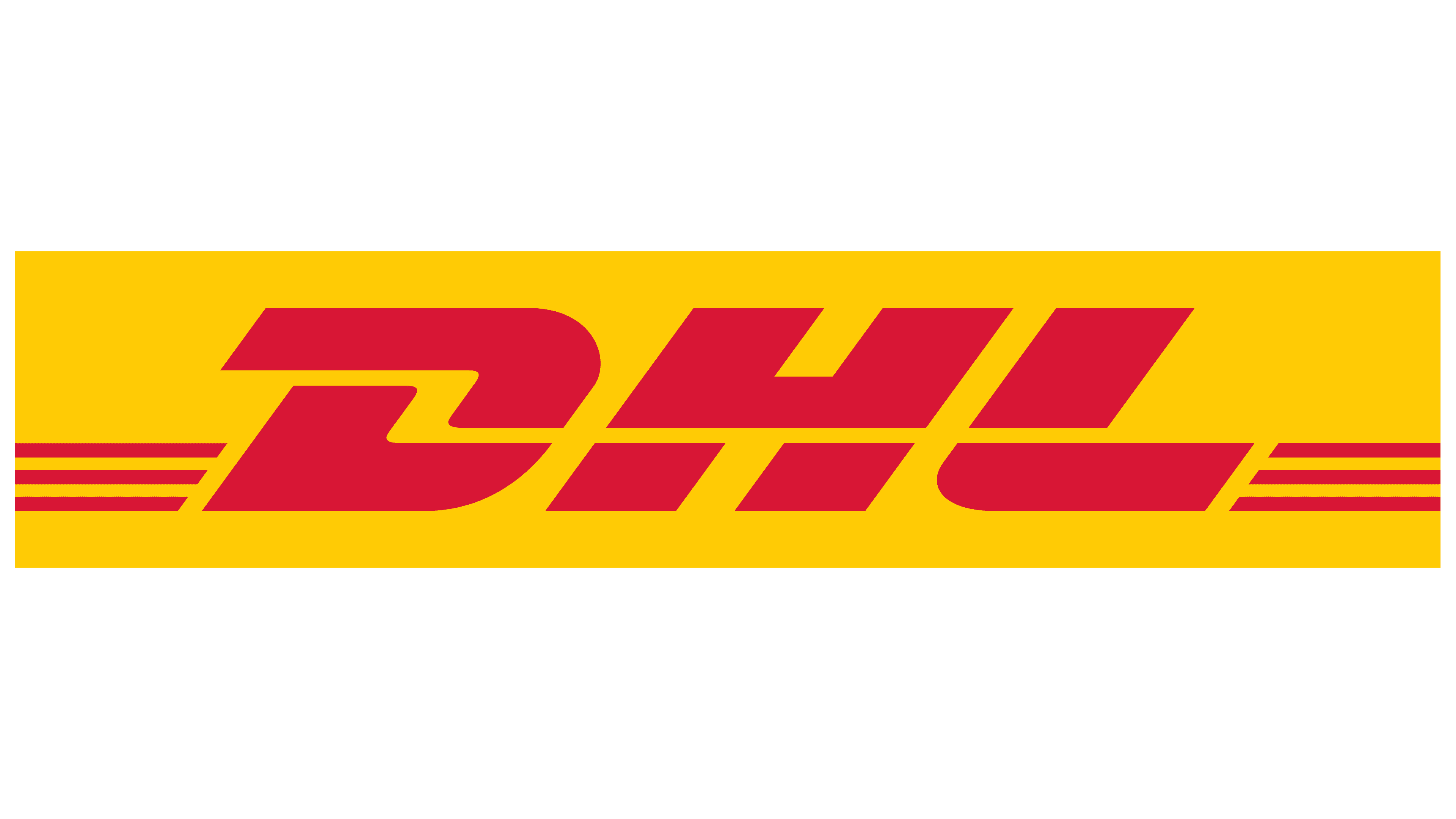 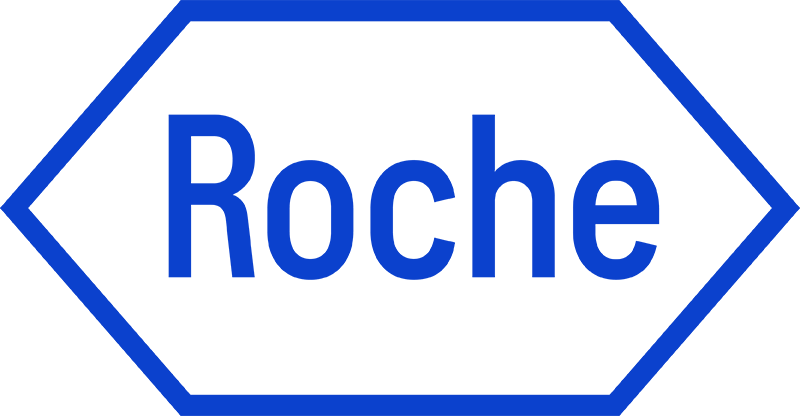 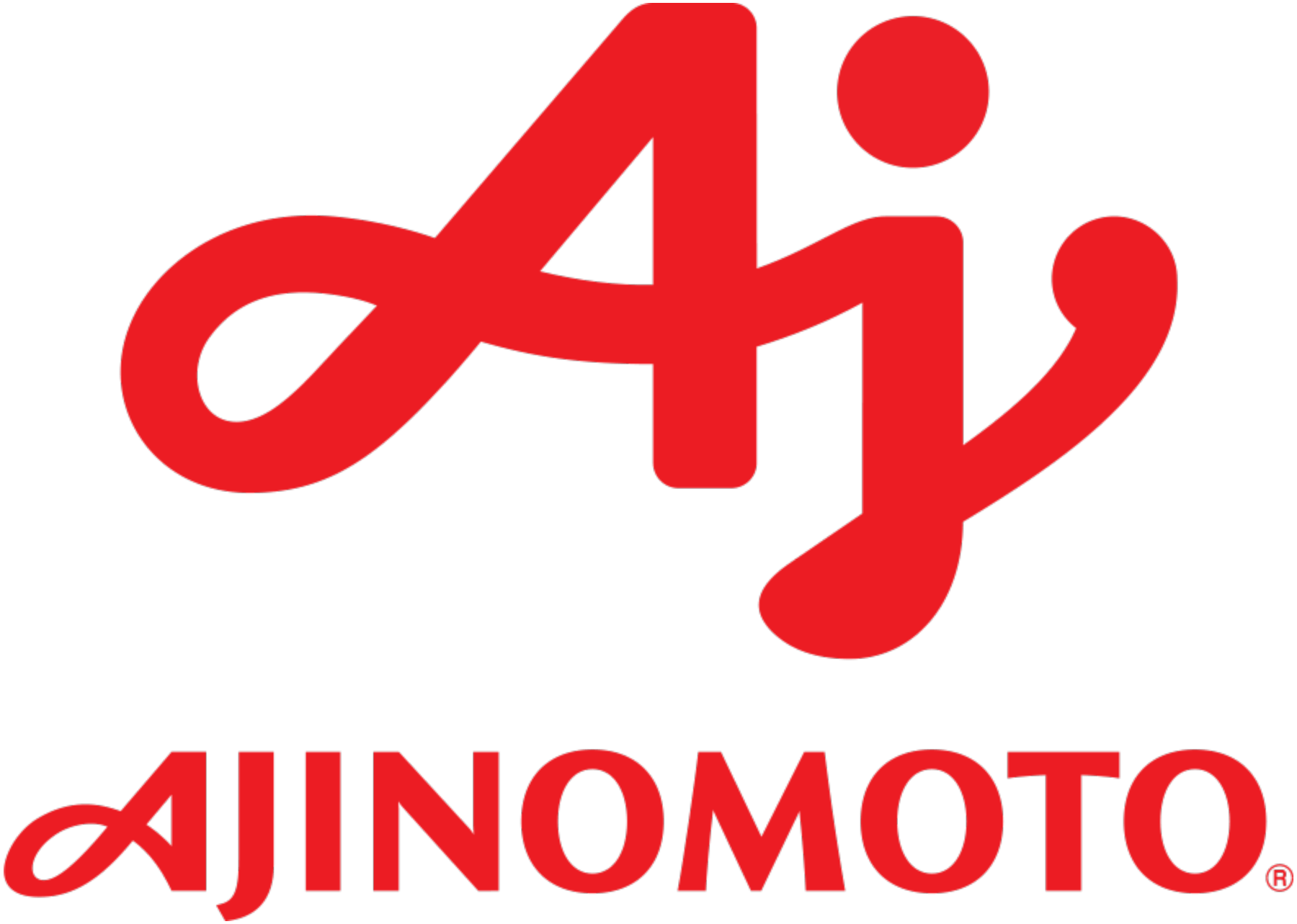 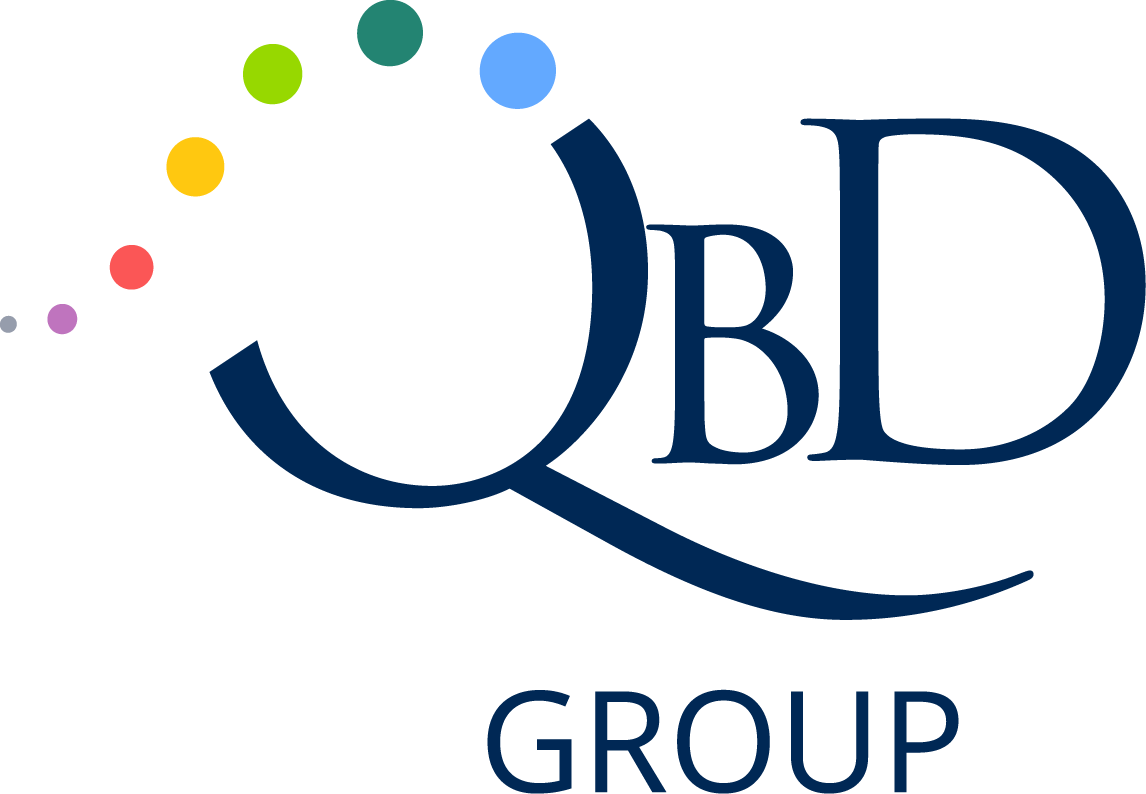 8
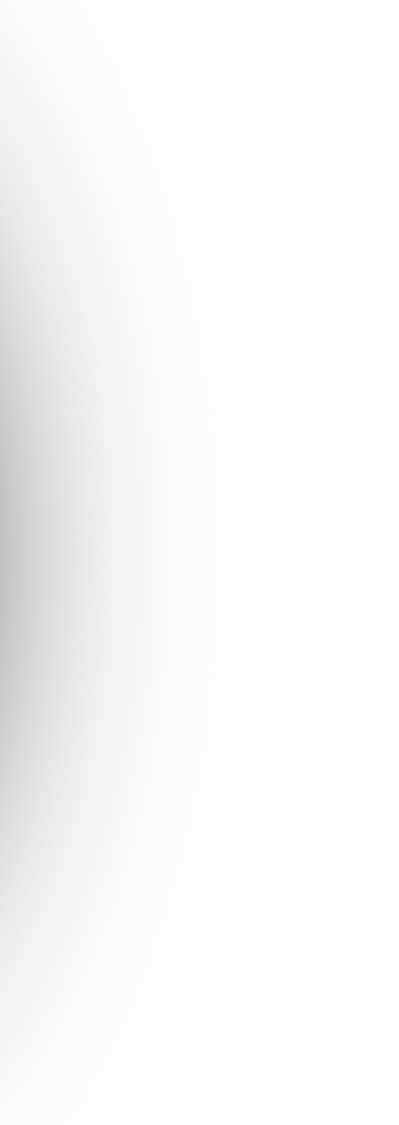 Credentials
About QbD Group
Number of consultants & PhD’s:600 consultants(41 PhDs & 324 masters)
QbD university:65 trainings
Number ofactive Clients:+1200
Numberof projects:+4500
Awards:
Member of sector associations
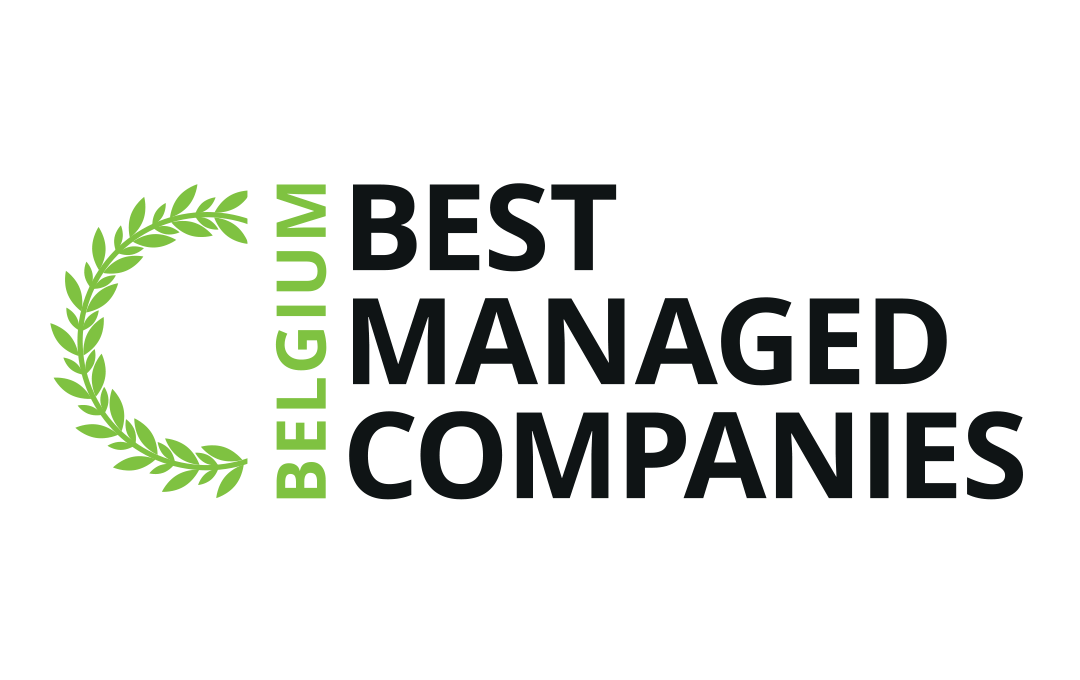 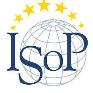 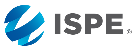 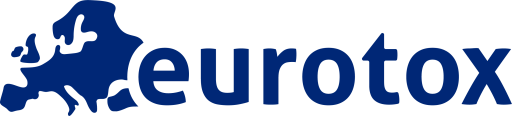 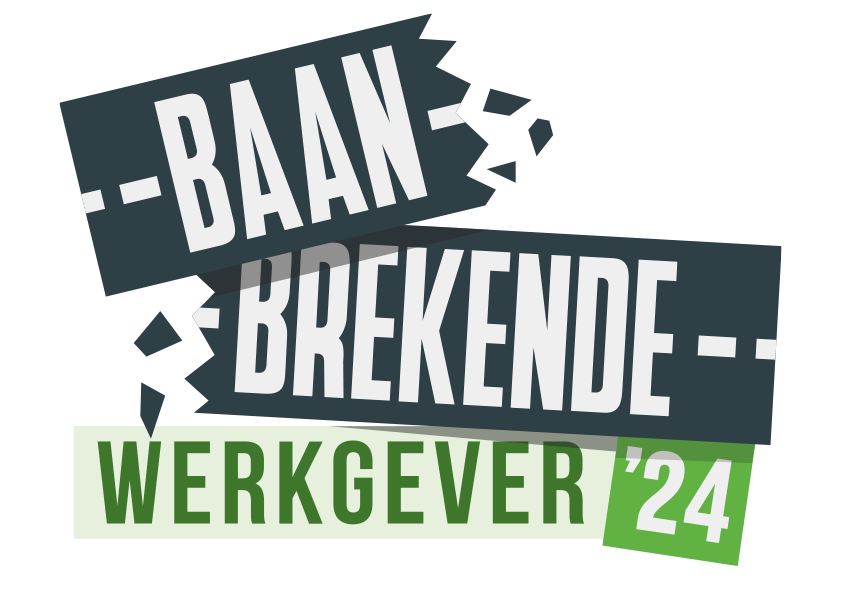 Customer cases
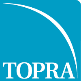 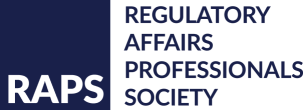 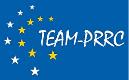 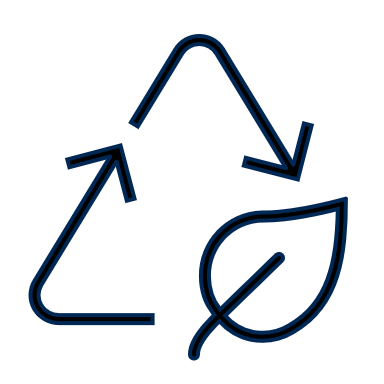  CLICK TO ACCESS
Certifications:ISO27001, ISO13485 , ISO27001,ISO 9001,GMP, EUROTOX, …
200+ years of collective working experience at global regulatory authorities
Sustainability & CSR:
Thought leadership
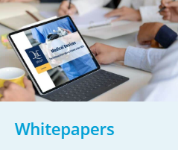 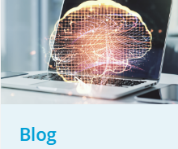 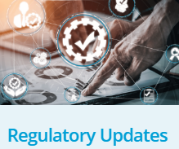 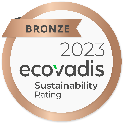 Knowledge hub
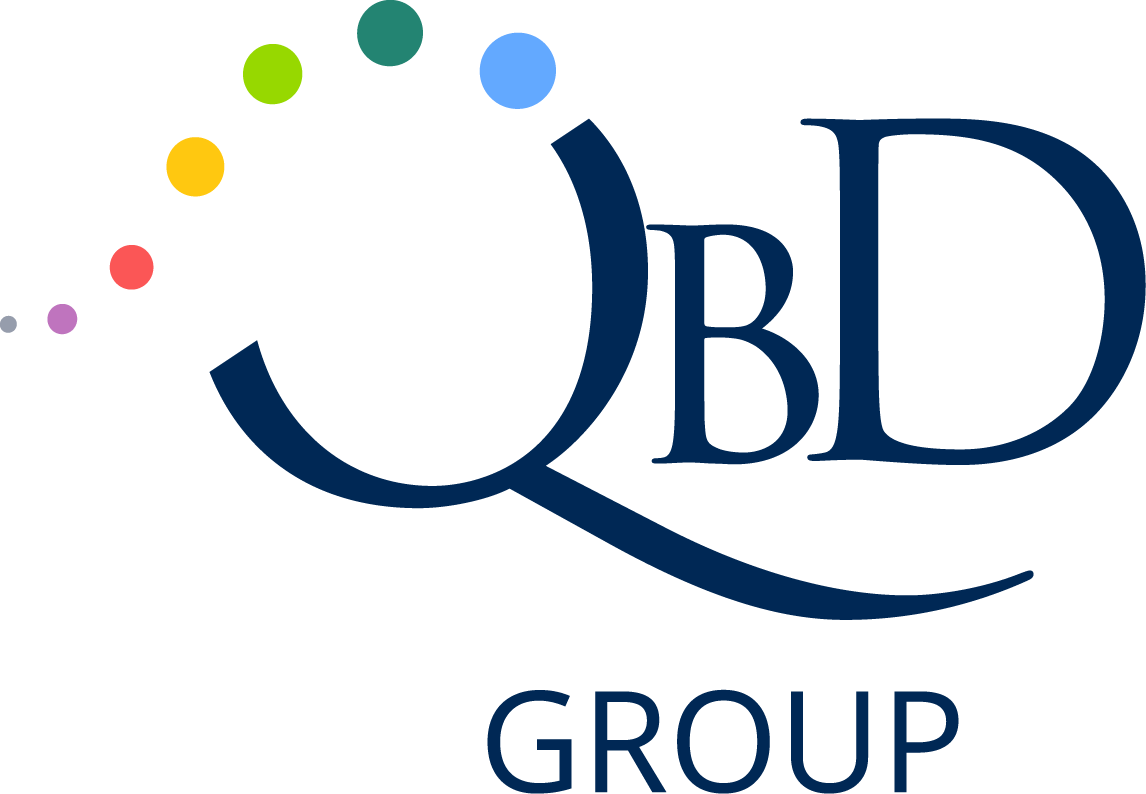 9
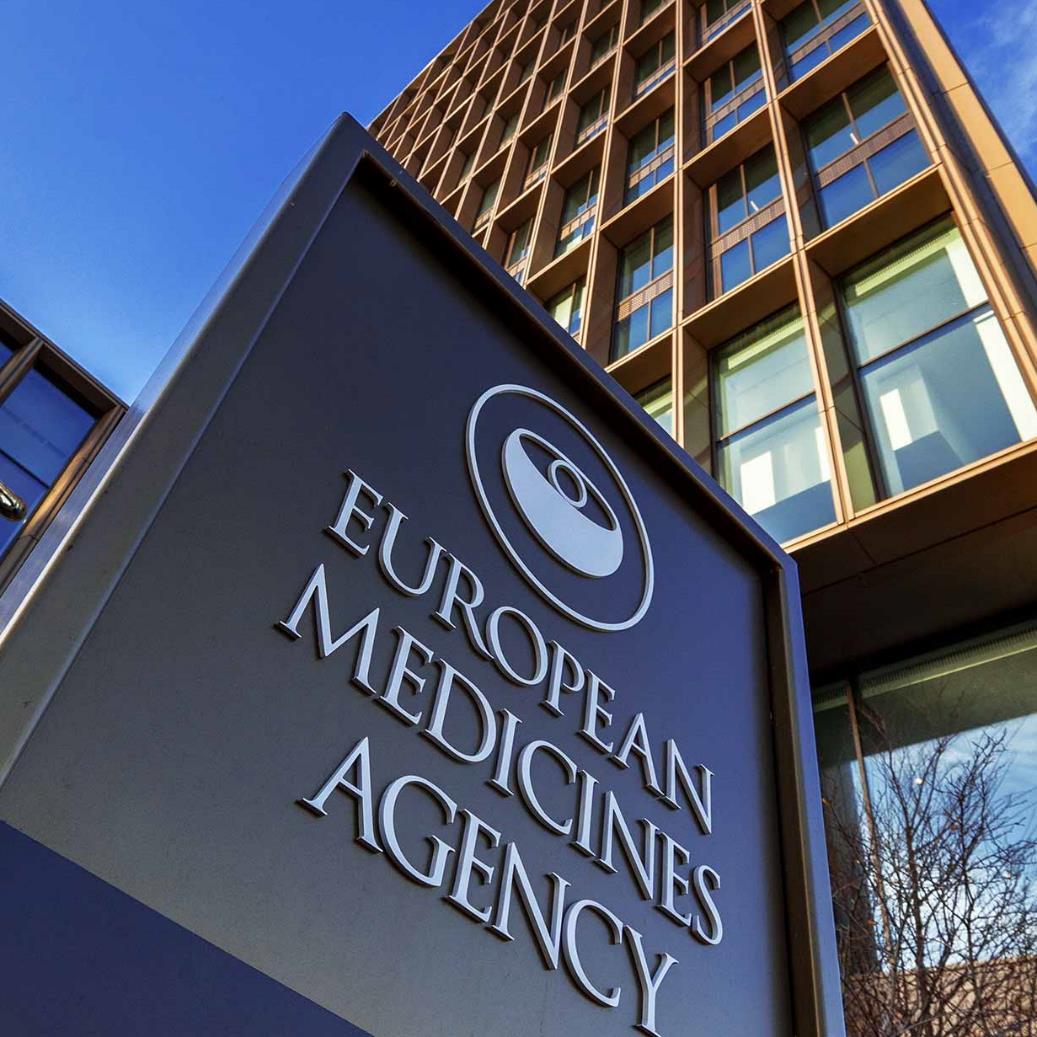 The European MarketUnlocking growth & seizing opportunities
01
10
The European Market
Interesting market? Yes!
But a complex story to get started…
The 2nd largest market in the World (500M patients)
Differences in national interpretationsor regulatory and GMP guidelines
30 +1 countries with free circulation of goods
High average price per product
Highly regulated market
Several EU directives to comply with (eg FMD)
30+ national languages
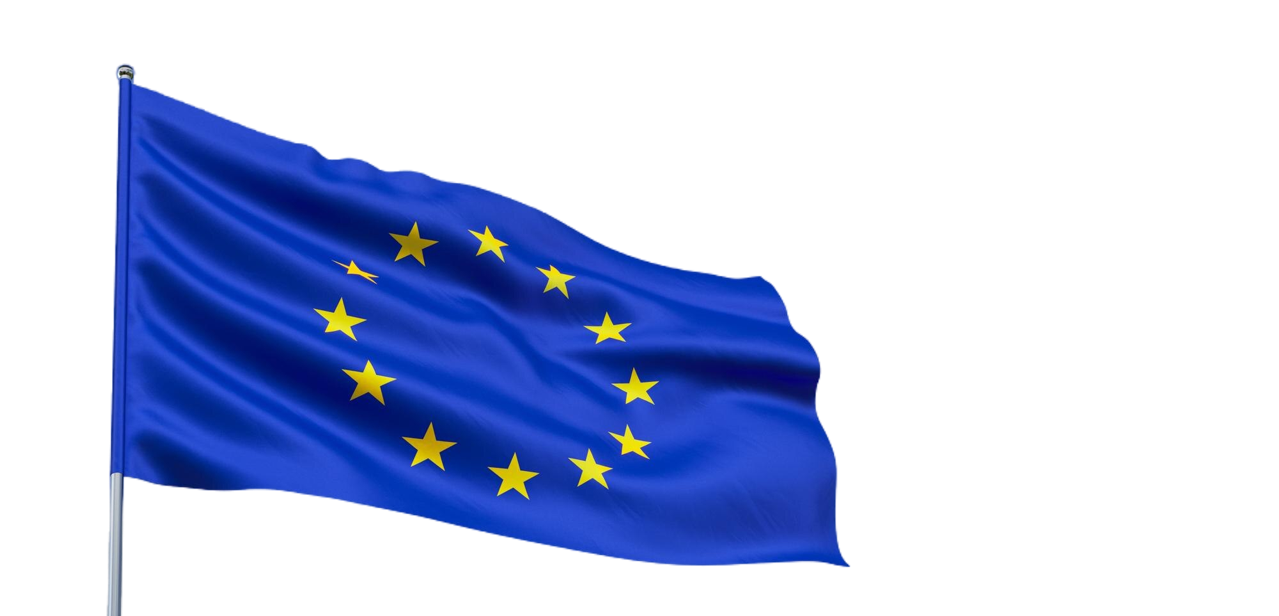 11
[Speaker Notes: Interesting market? Yes
The second largest market in the World (500M patients) 
30 +1 countries with free circulation of goods
High average price per product

But a complex story to get started…
Highly regulated market
Differences in national interpretations of regulatory and GMP guidelines
Several EU directives to comply with (eg FMD) 
30+ national languages]
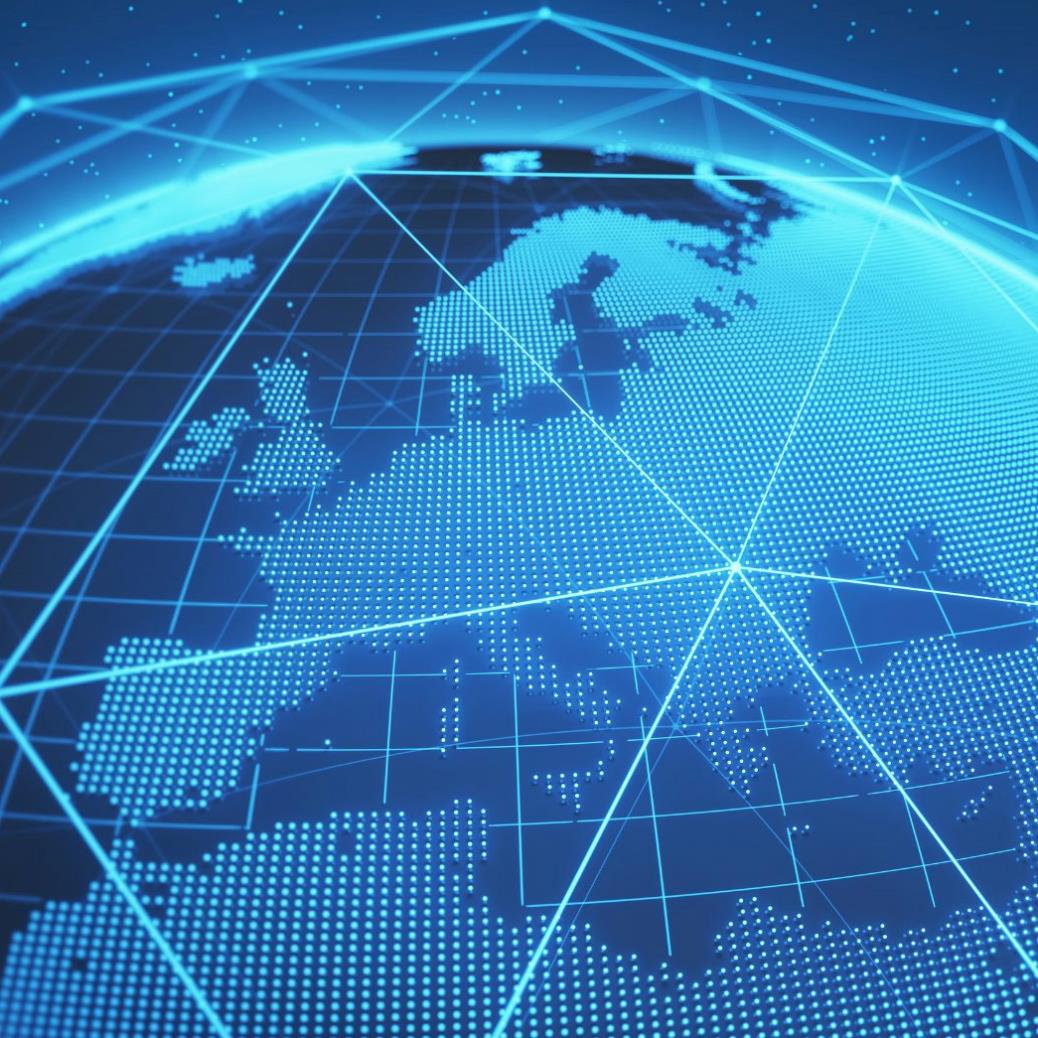 Landing in EuropeImplementation plan
02
12
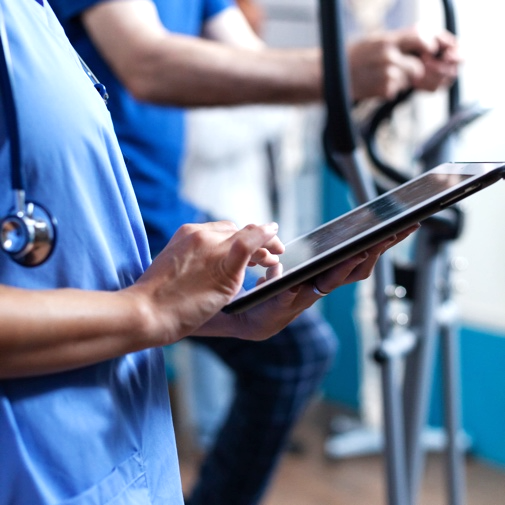 Overview of our services
Feasibility study
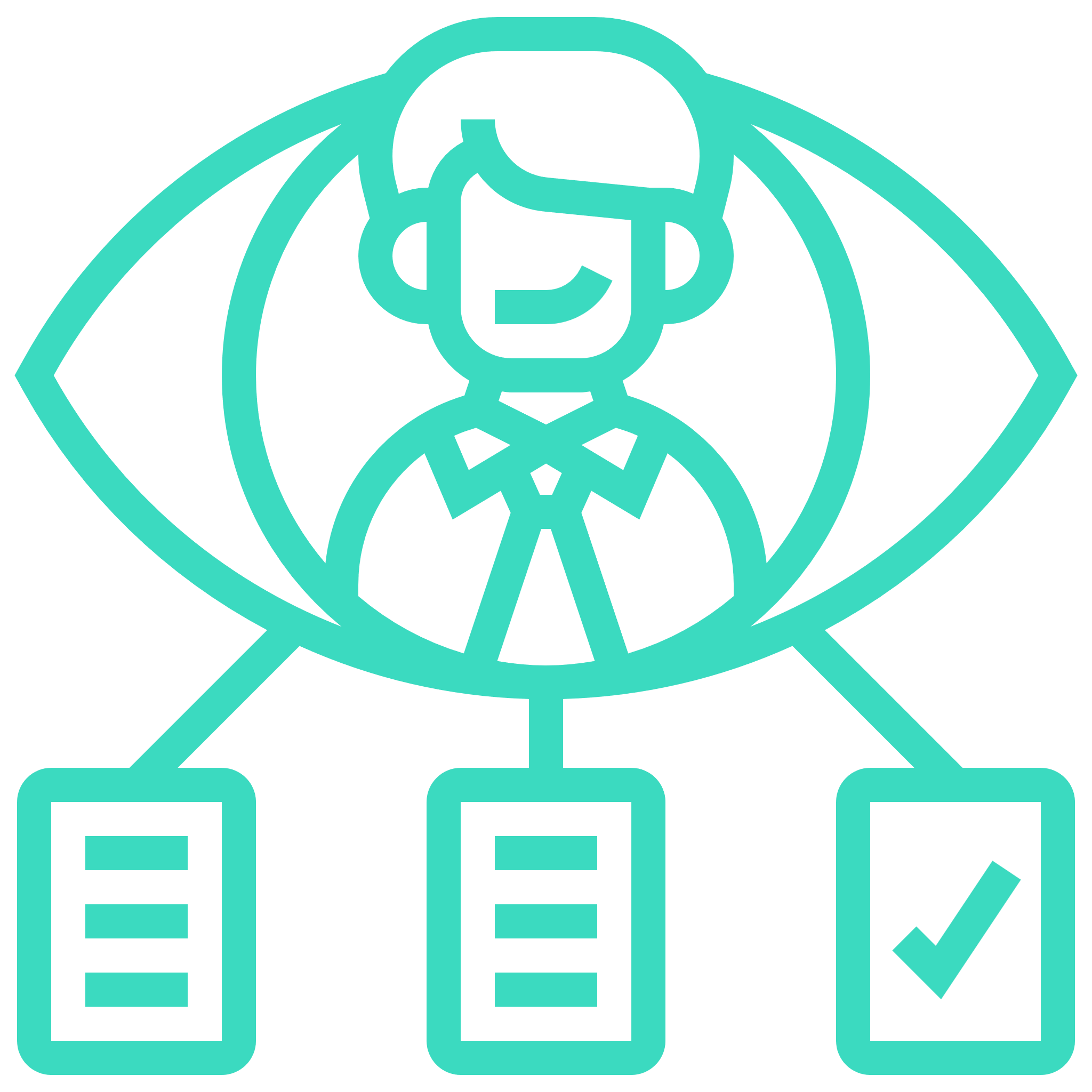 QA Oversight
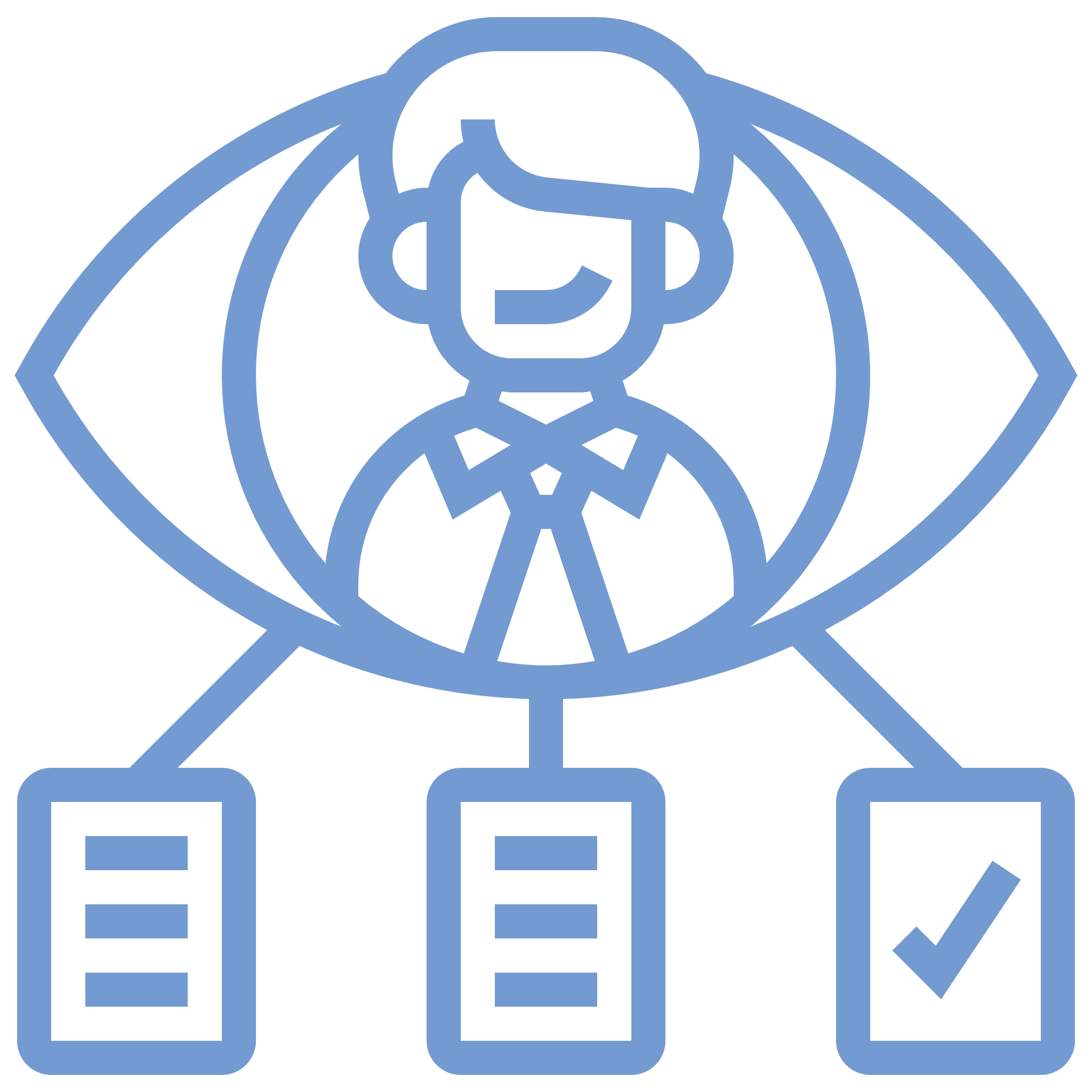 A detailed report outlining a quality and regulatory plan you need to execute to place your product on the market.
Monitoring of (contract) manufacturing and ensure that GMP quality requirements are met
QTA advice
EU GMP
MAH holder
Regulatory
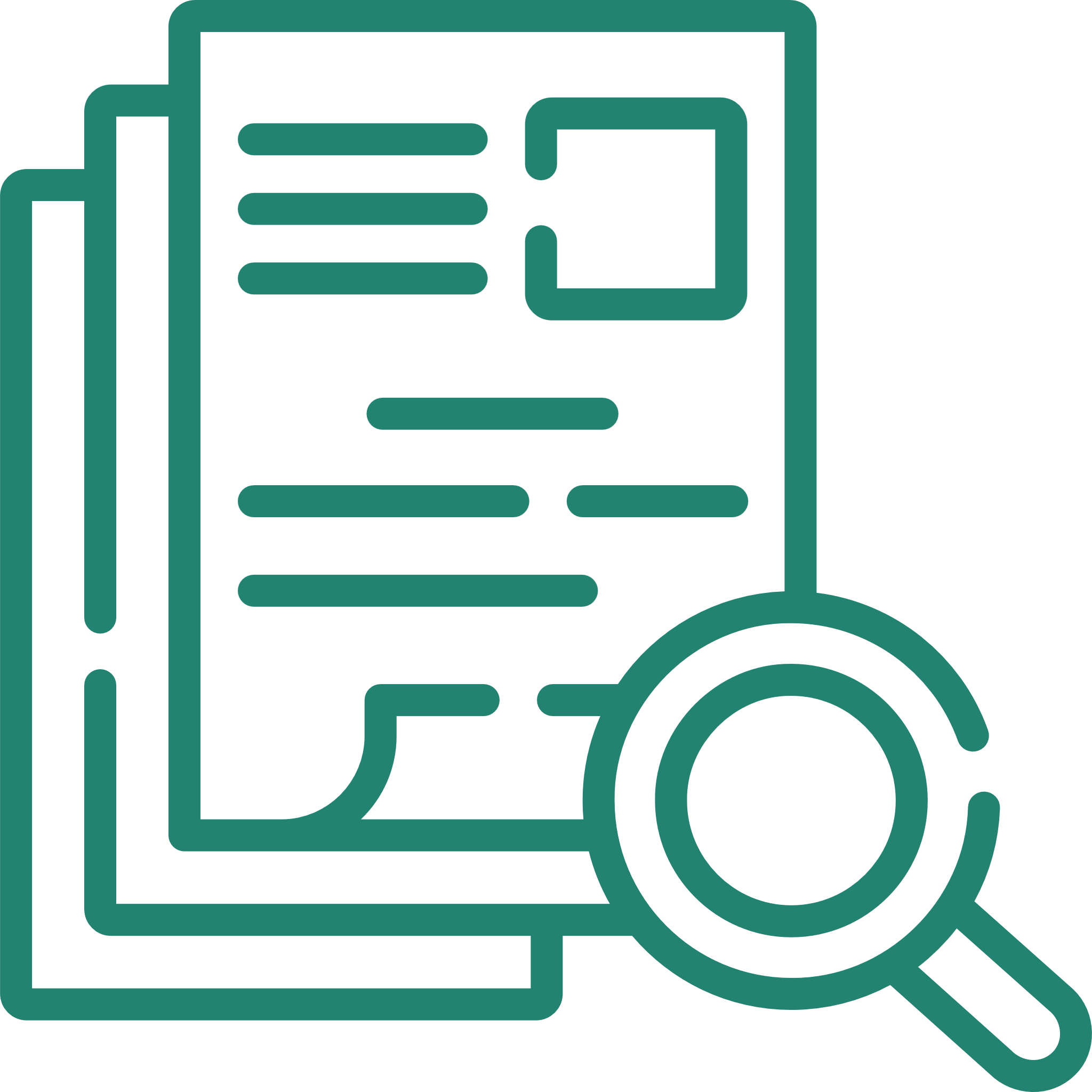 One or our legal entities is available to act as the formal marketing authorisation holder for your EU medicinal product.
Strategy guidance
Scientific writing
MA submission
Post approval lifecycle management
Laboratory services
Vigilance
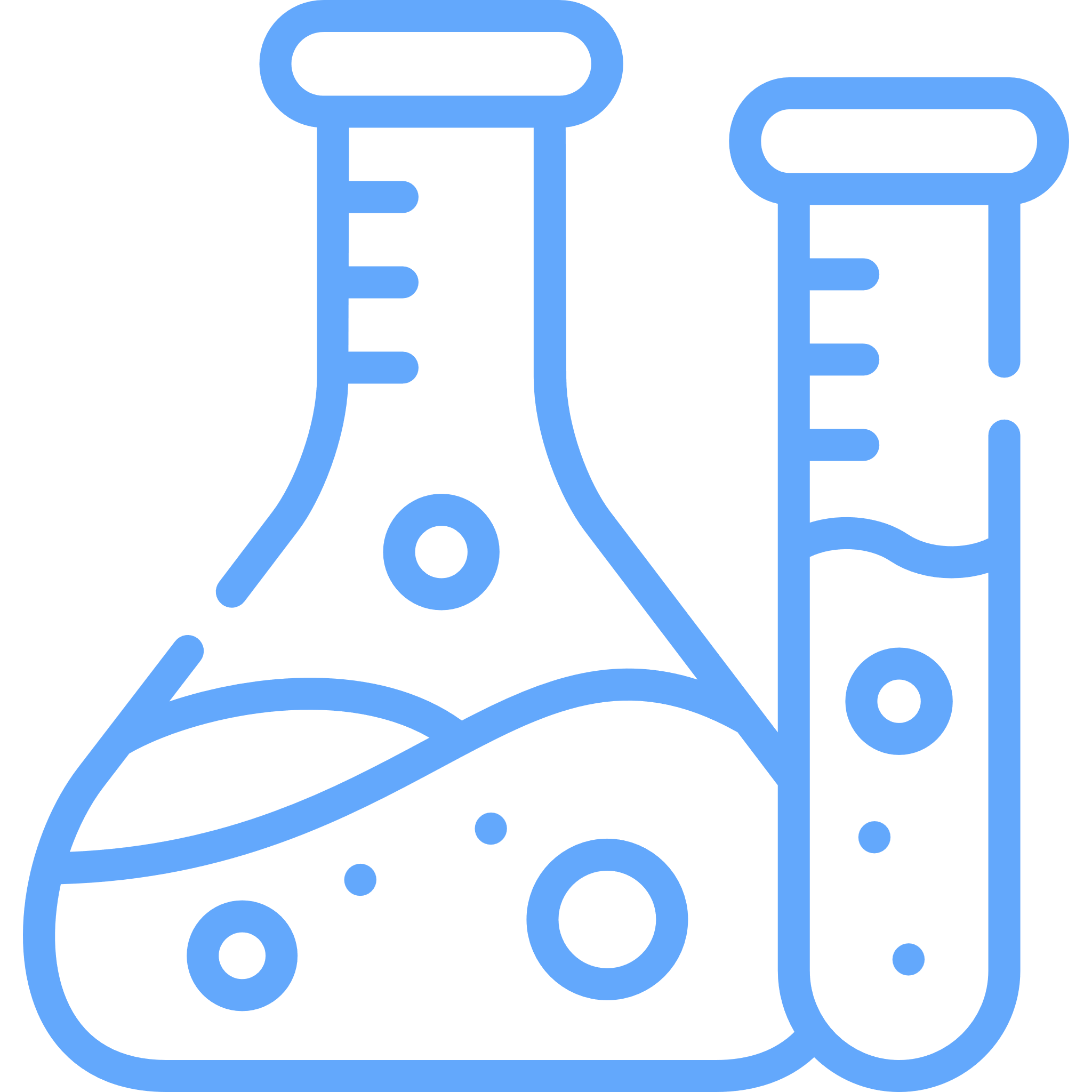 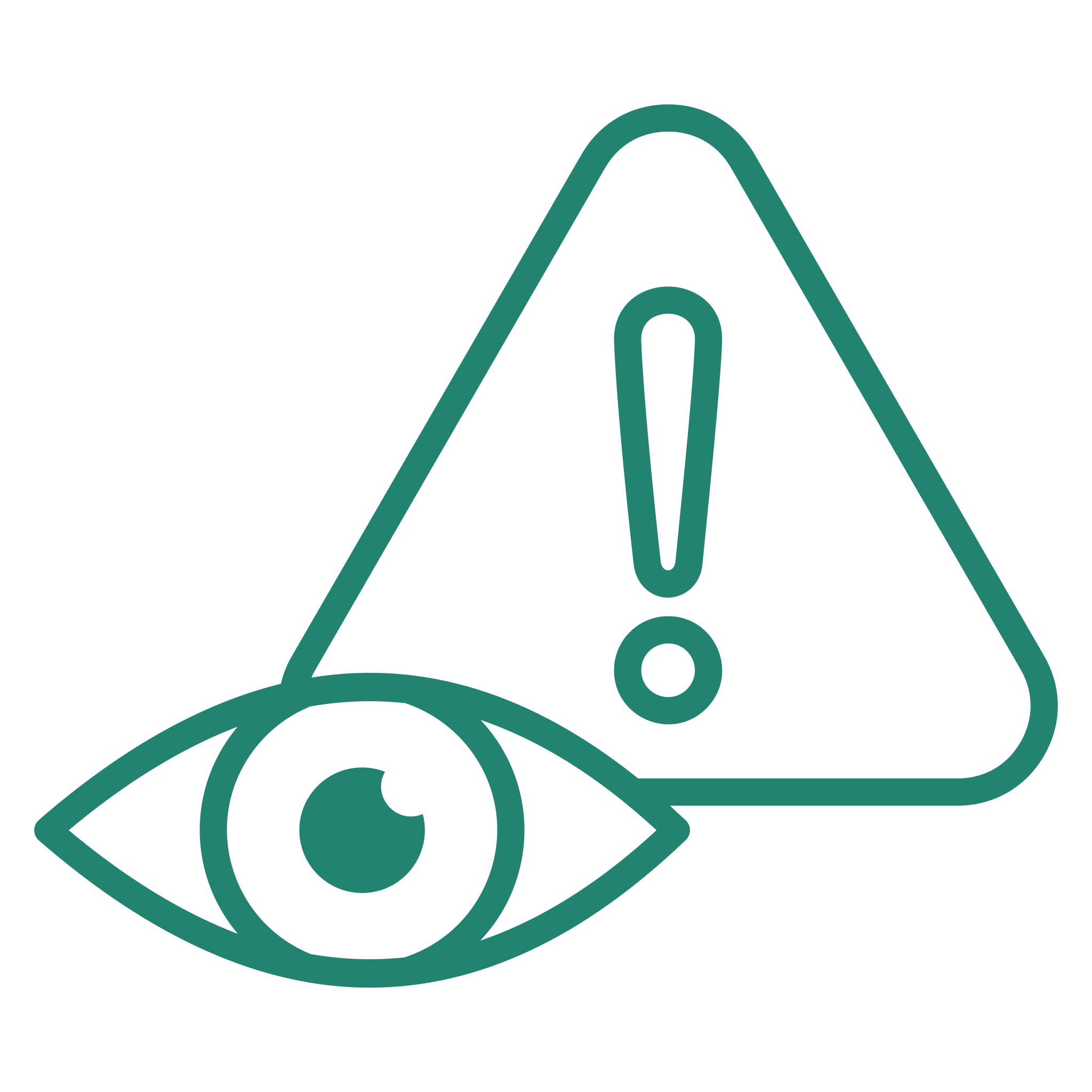 QP Batch Release
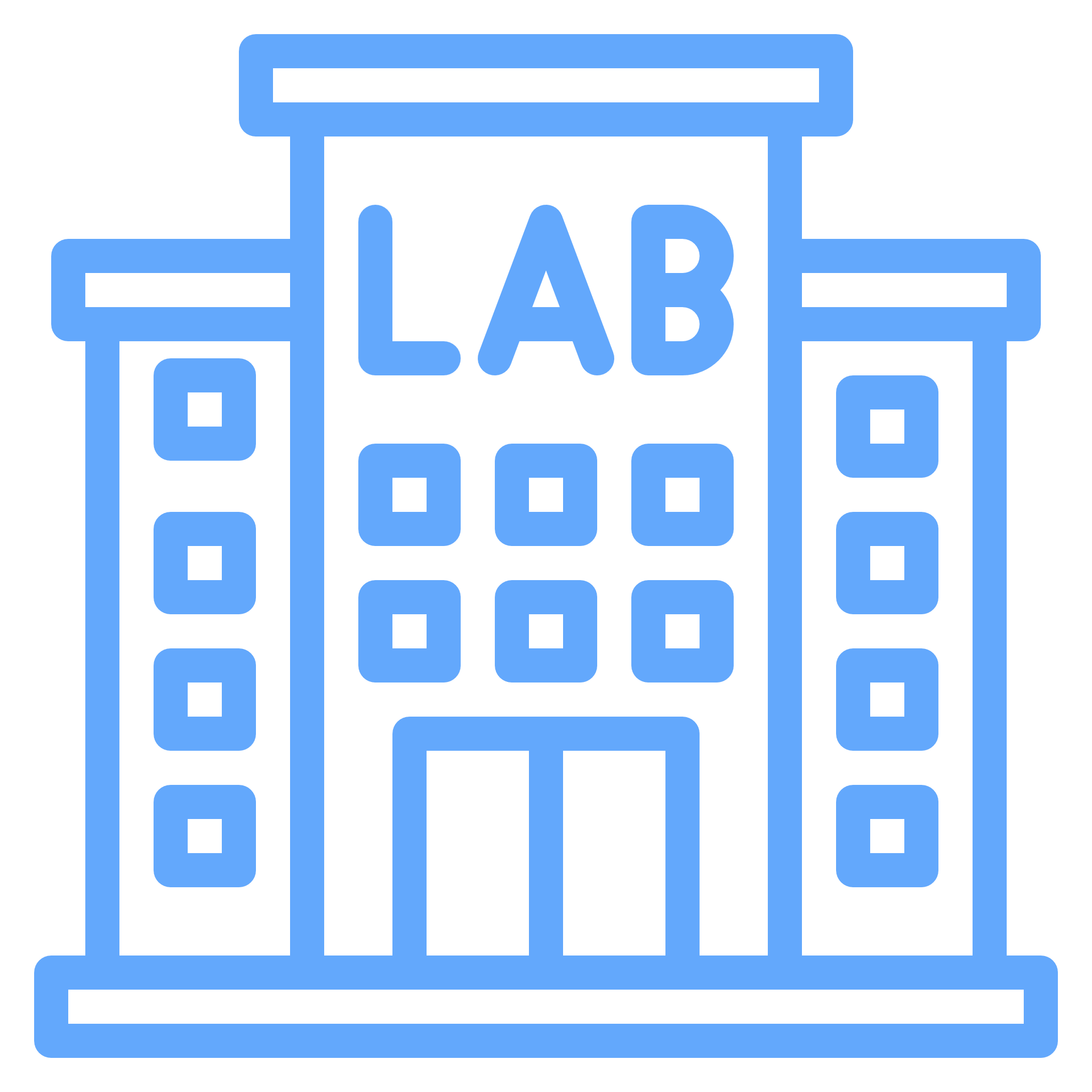 GMP Licensed QC testing laboratory for all your products
QPP Services
QbD has an authorisation for testing and batch release of medicinal products in accordance with EMA Directive 2001/83/EC
13
Implementation planSupporting you every step of the way
QMS system
QA Oversight
PQR writing
QP batch release
Regulatory Strategy
MA application in eCTD 
National, MRP, DCP, CP strategy
Regulatory Submission
TBD
1 to 2 days 
+ 1 week
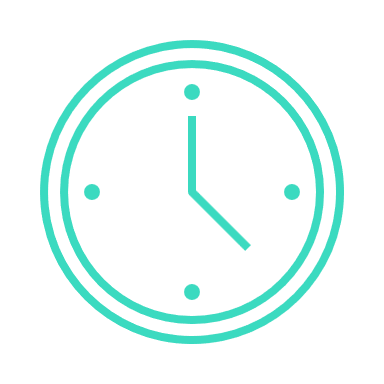 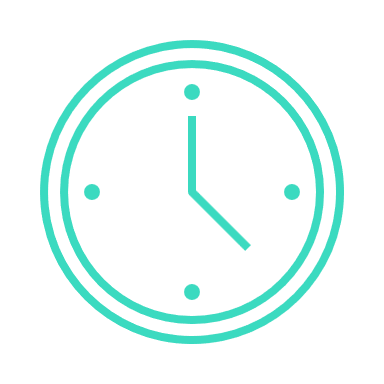 API manufacturer Audit
CAPA plan follow-up
QP Declaration
Import & customs clearance
GMP warehouse
Logistics
Sampling
Batch review & QP Batch release
Reg. Submission Process
API manufacturing
1 to 3 months
1 year before
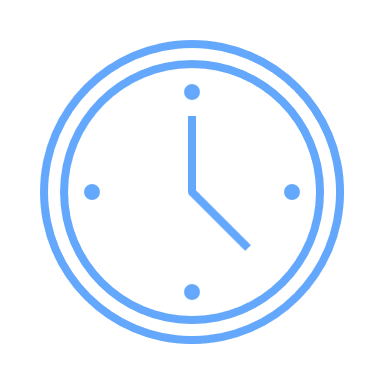 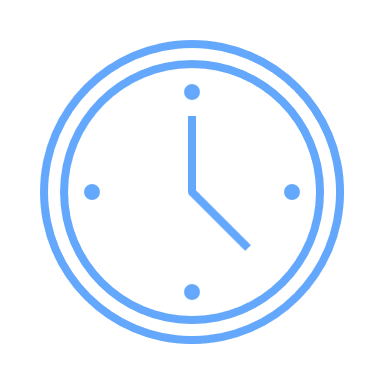 1 to 2 months
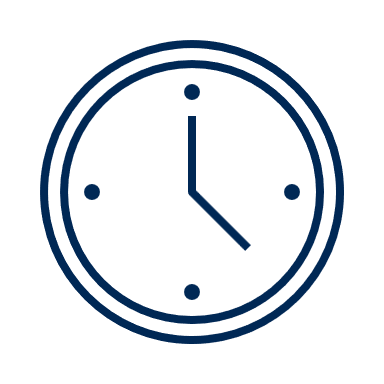 EU-import warehouse & sampling
Start 
TBD
2 to 4 weeks
Up to 1 week per site
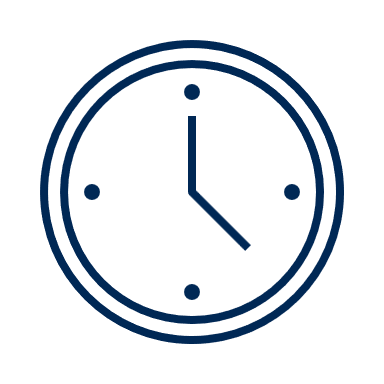 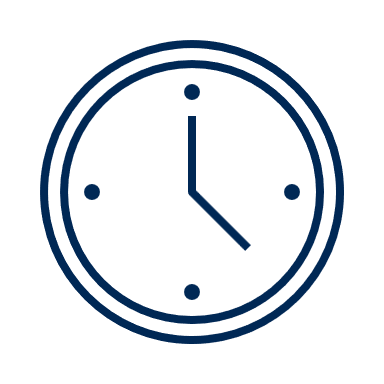 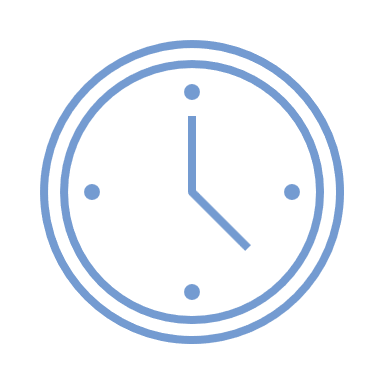 Market launch & Commercialization
QC analysis
Finished product manufacturing
MAH 
Pharmacovigilance & QPPV
Lifecycle management
Selection of commercial distributors
Market research
Go To Market Strategy
Business & communications
Method Transfer
Method Validation
Routine analysis
Ongoing stability studies
Elemental impurities
Audit of service providers
2 to 6 weeks
EU-GMP Audit
CAPA plan follow up
Toxicology reports (PDE)
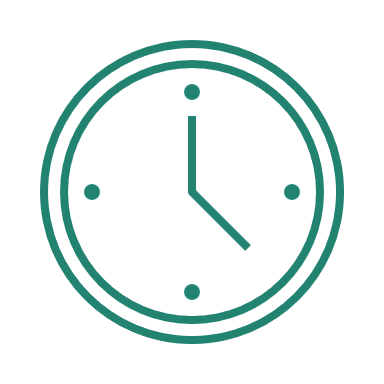 Clinical Evidence
Clinical Strategy
Clinical Evidence (Module 5)
Nonclinical & clinical (Module 2)
Literature search
Clinical Trials
Feasibility Assessment
Market research & intelligence
14
Each story can be different…

At QbD we understand each story is different so we can support you with tailor made solutions.
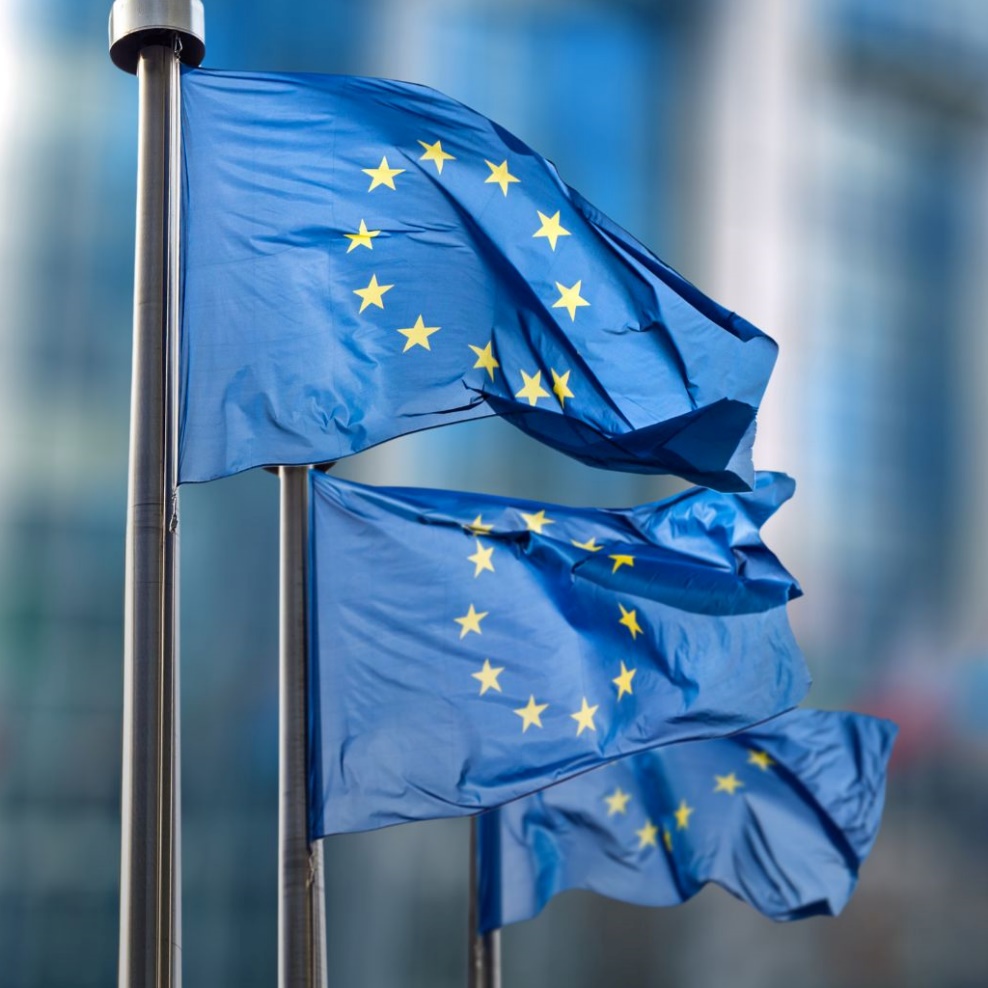 Generic medicines
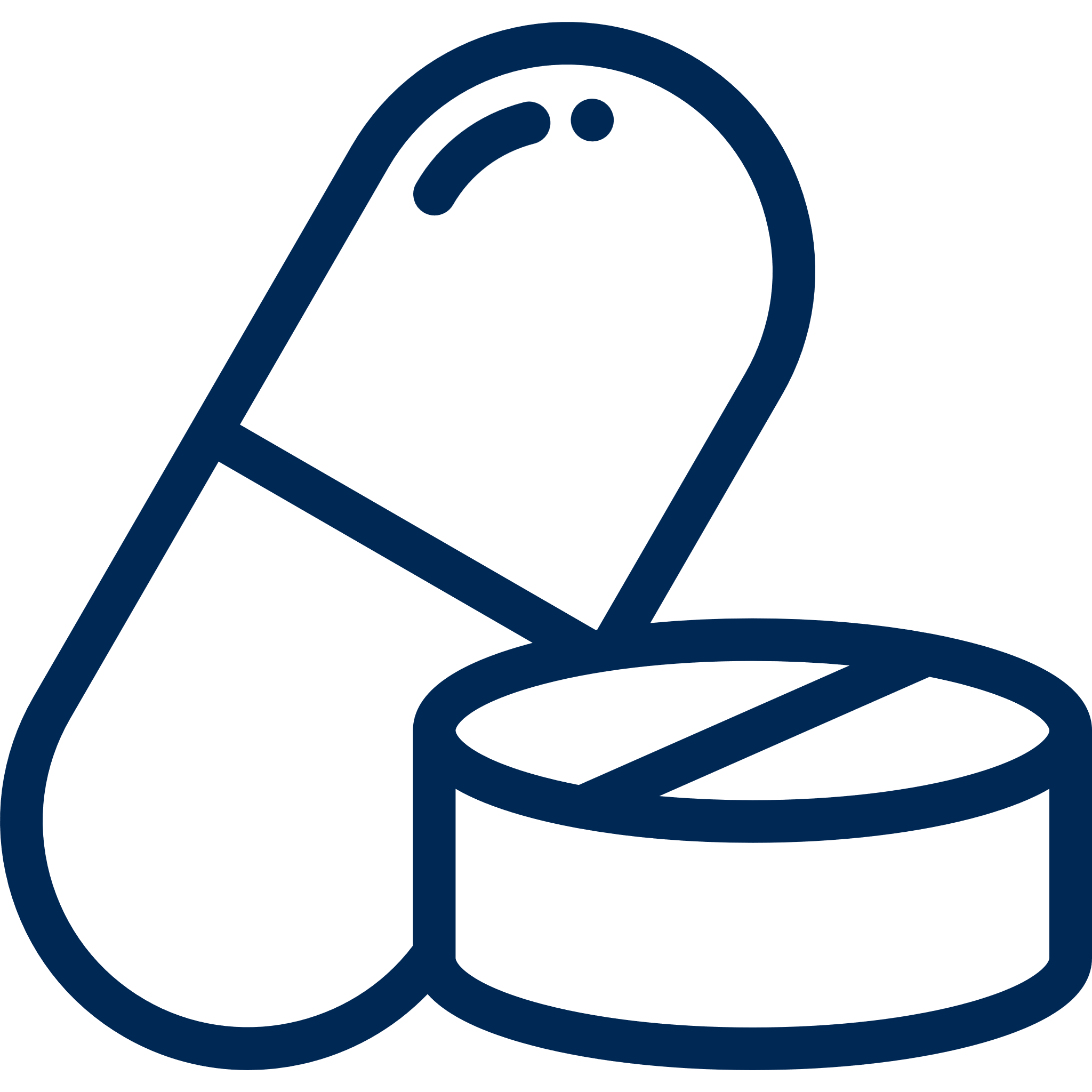 Vaccines
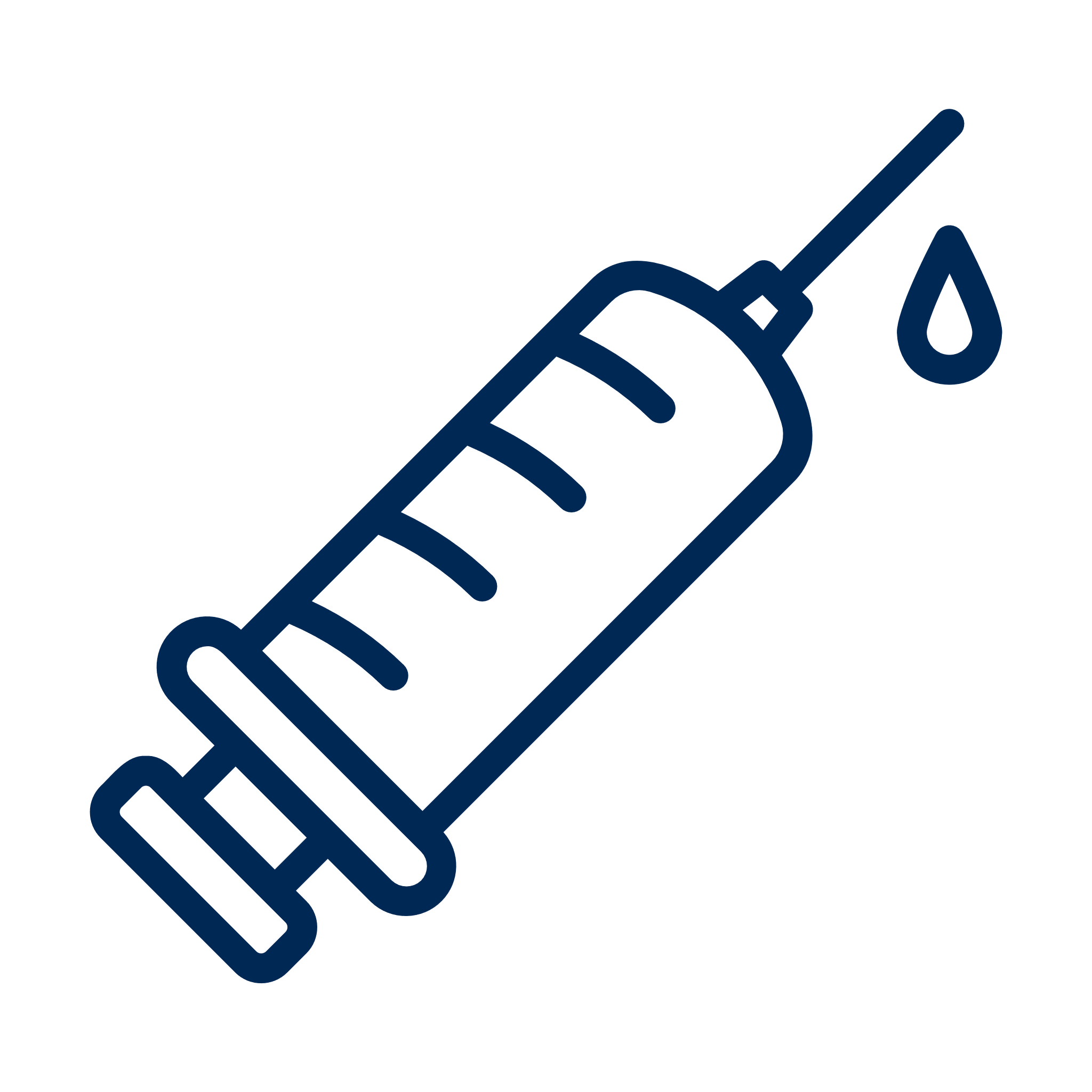 Biologicals / Biosimilars
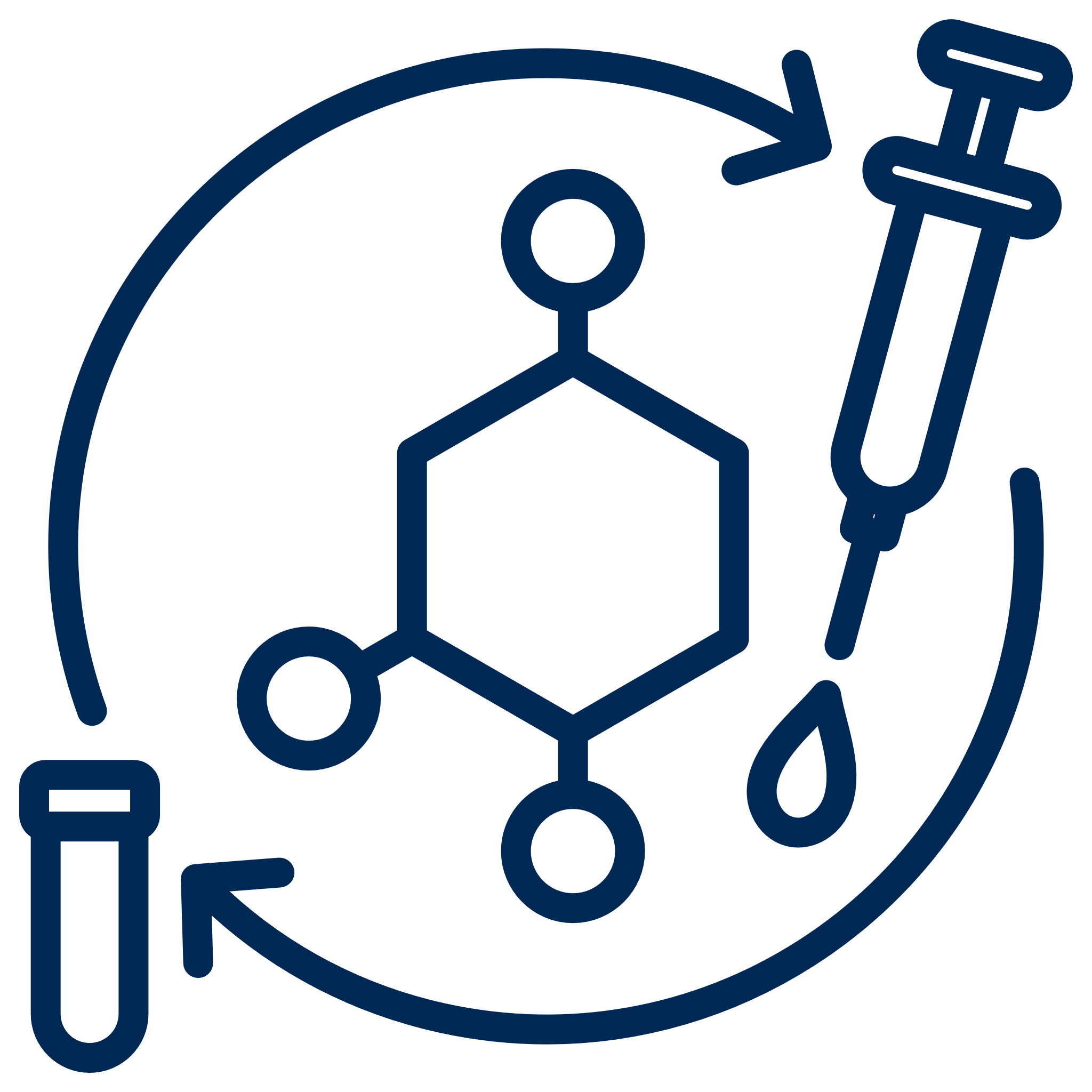 Investigational medicinal product
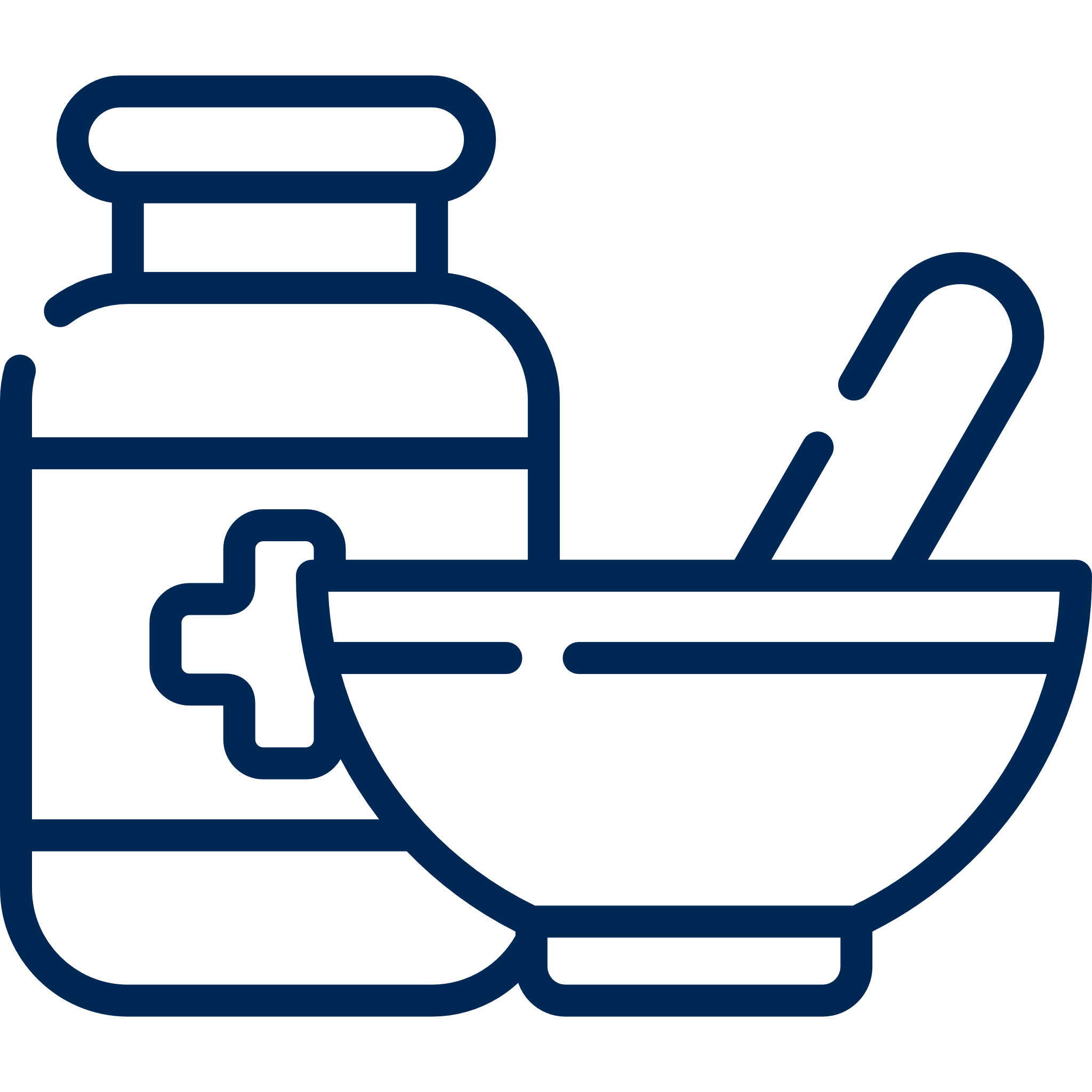 ATMP
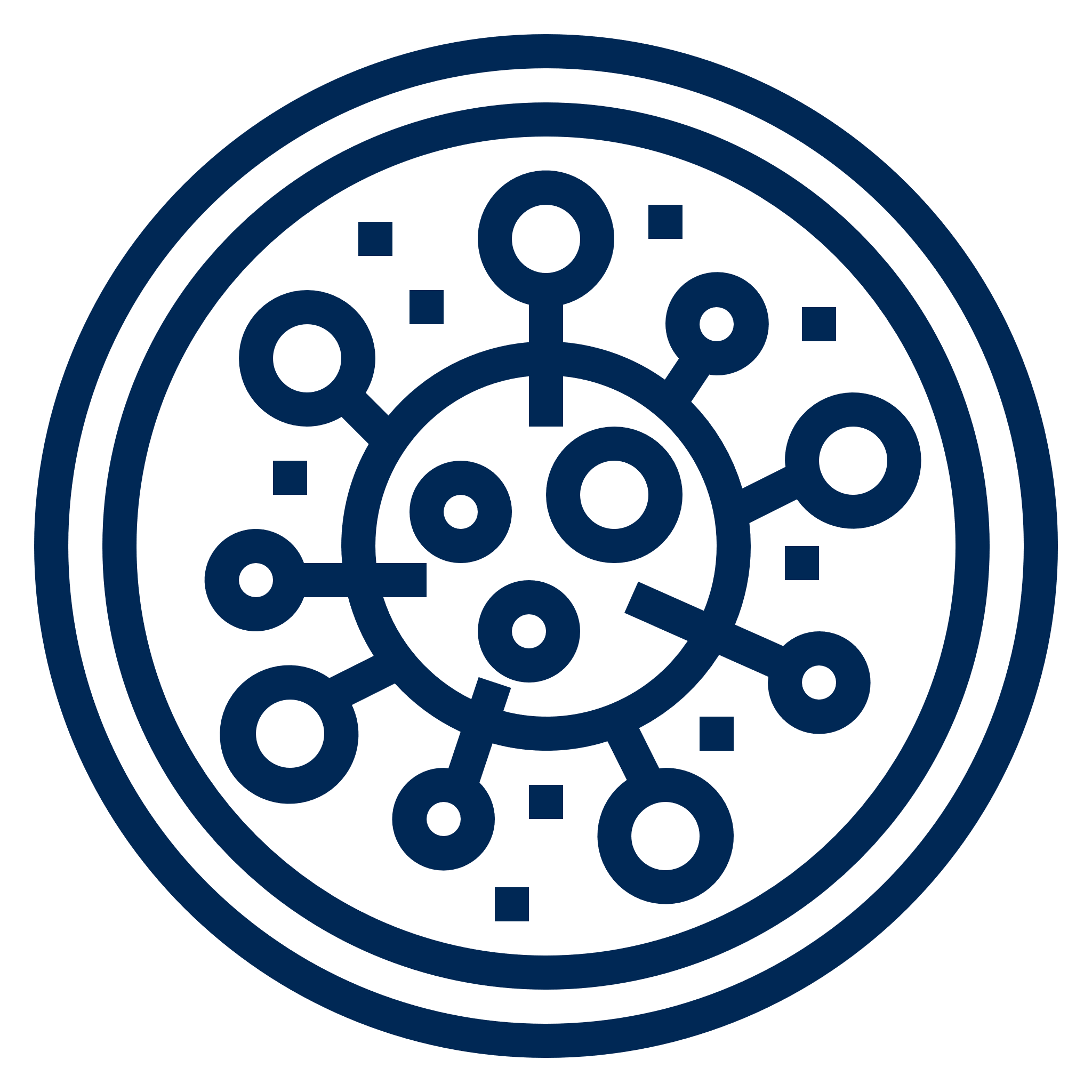 Combination products
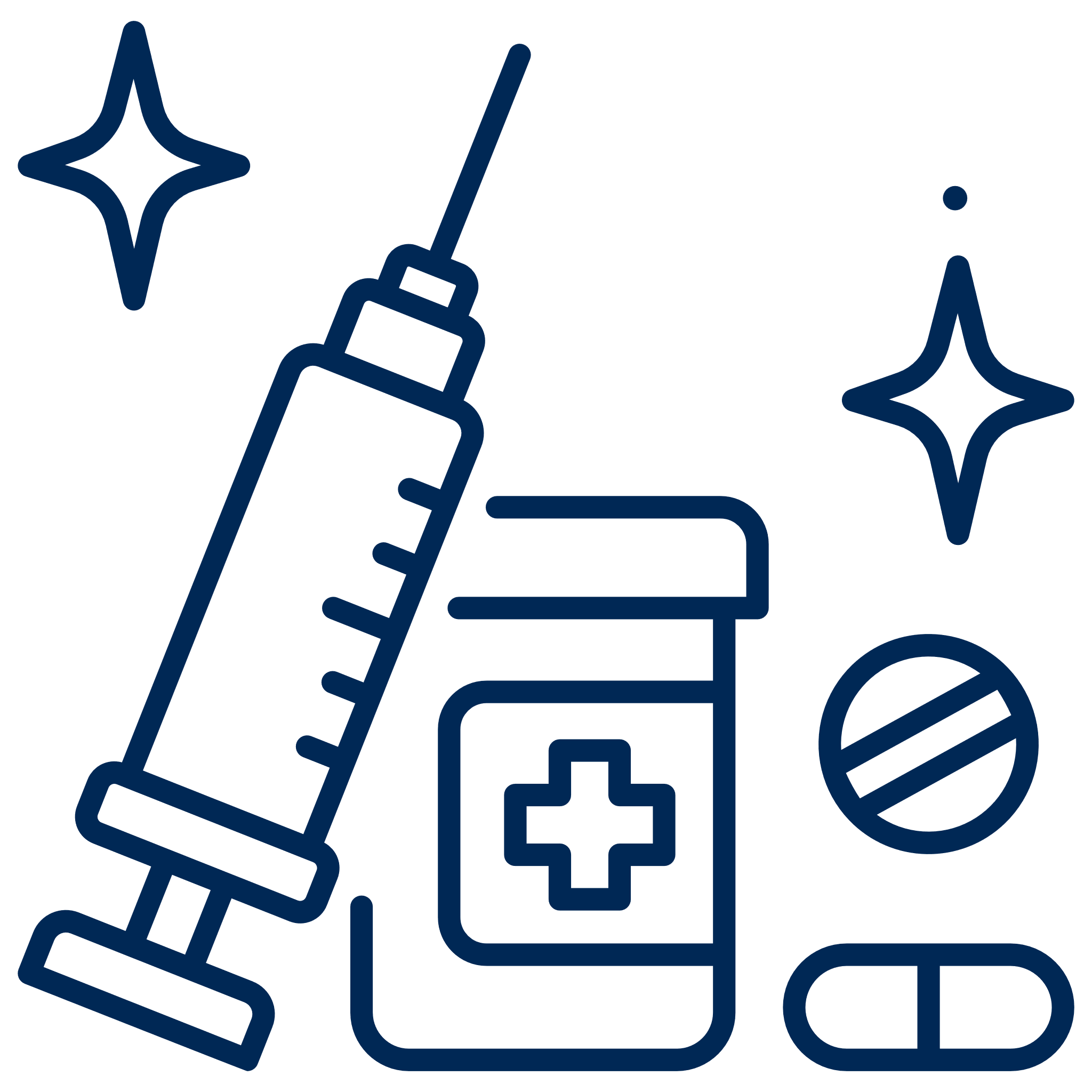 15
Choosing for QbD means…
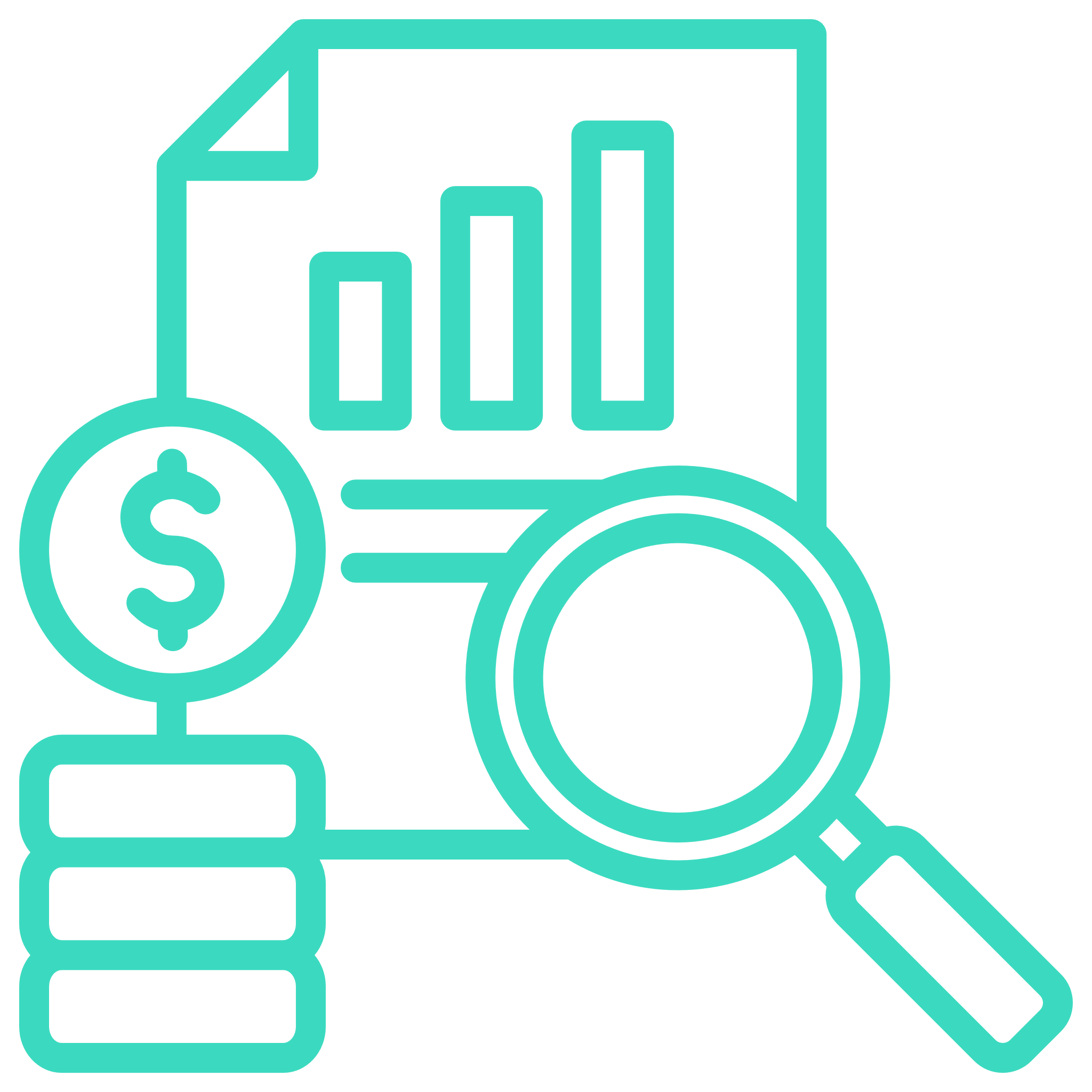 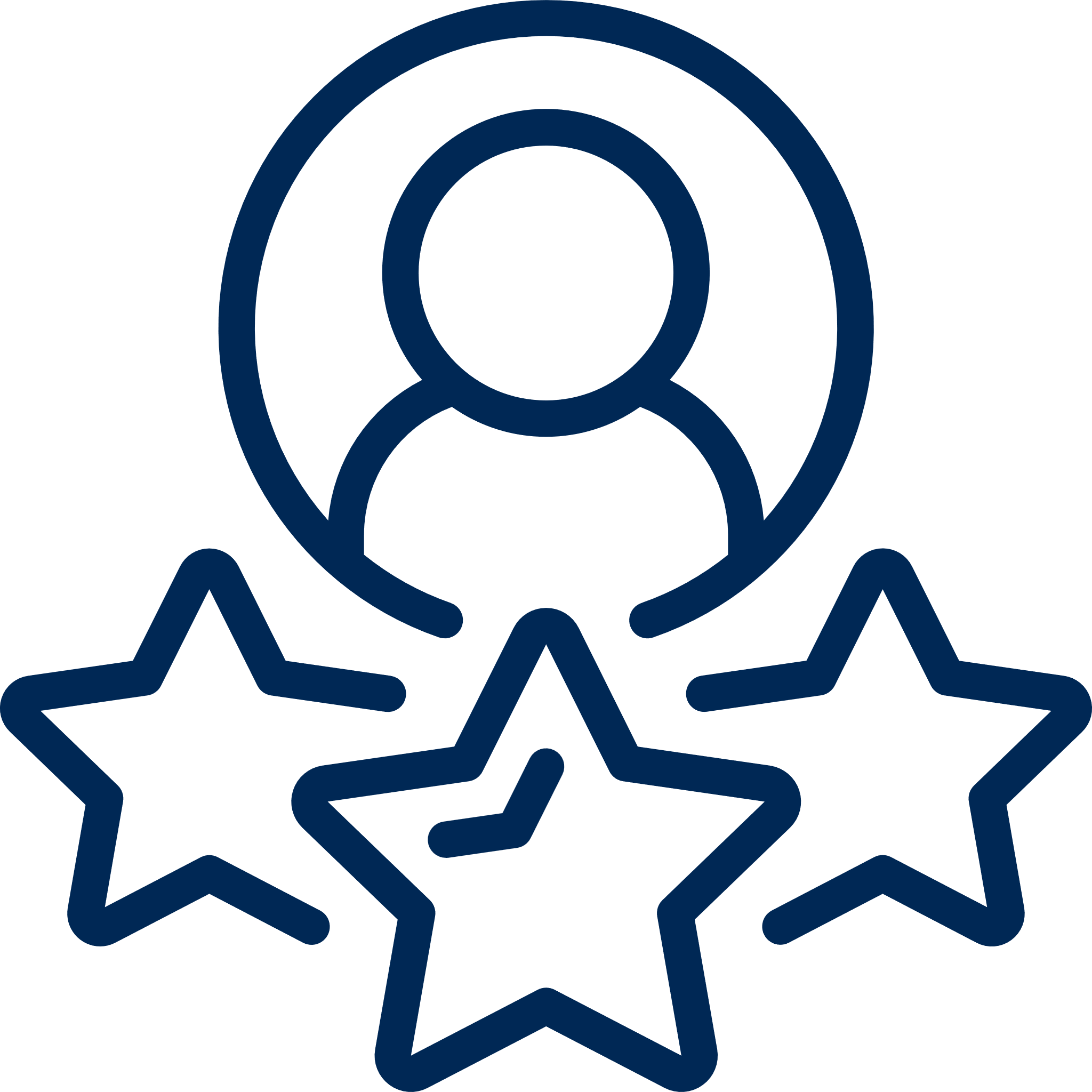 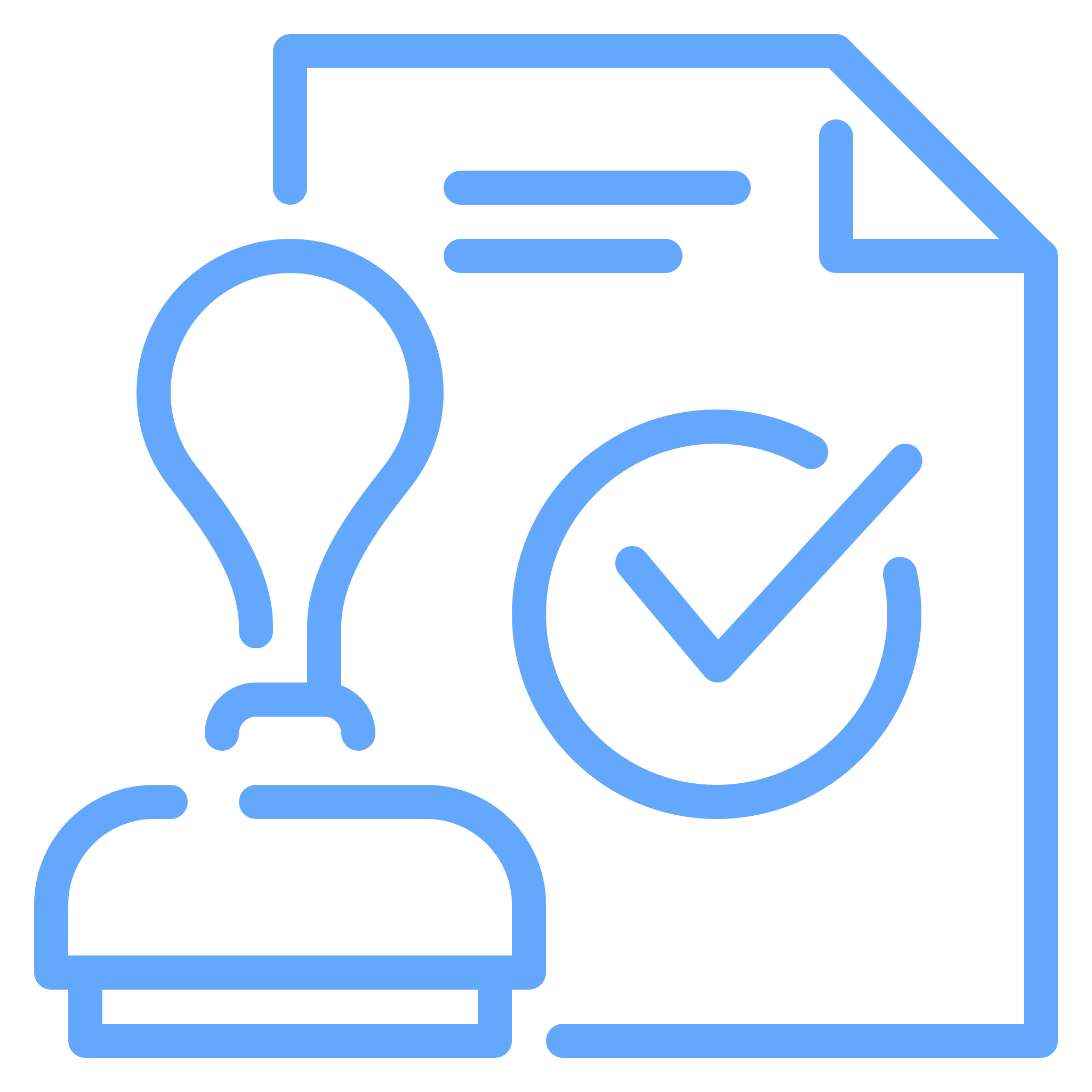 Cost clarity
Access to 700+ experts
GMP licensed company
Outsourcing allows importers to have a clear and predictable understanding of the costs involved upfront. This transparency helps in budget planning and financial management.
Importers benefit from the extensive knowledge and experience of experts in QC, QP certification, PV and Regulatory Affairs (RA) specific to importing medicines into the EU.
QbD holds a MIA and GMP 1843H, 1843V and 1843IMP, essential for the importation and QP certification of both commercial and clinical products within the EU. This eliminates the need for importers to obtain these authorizations individually.
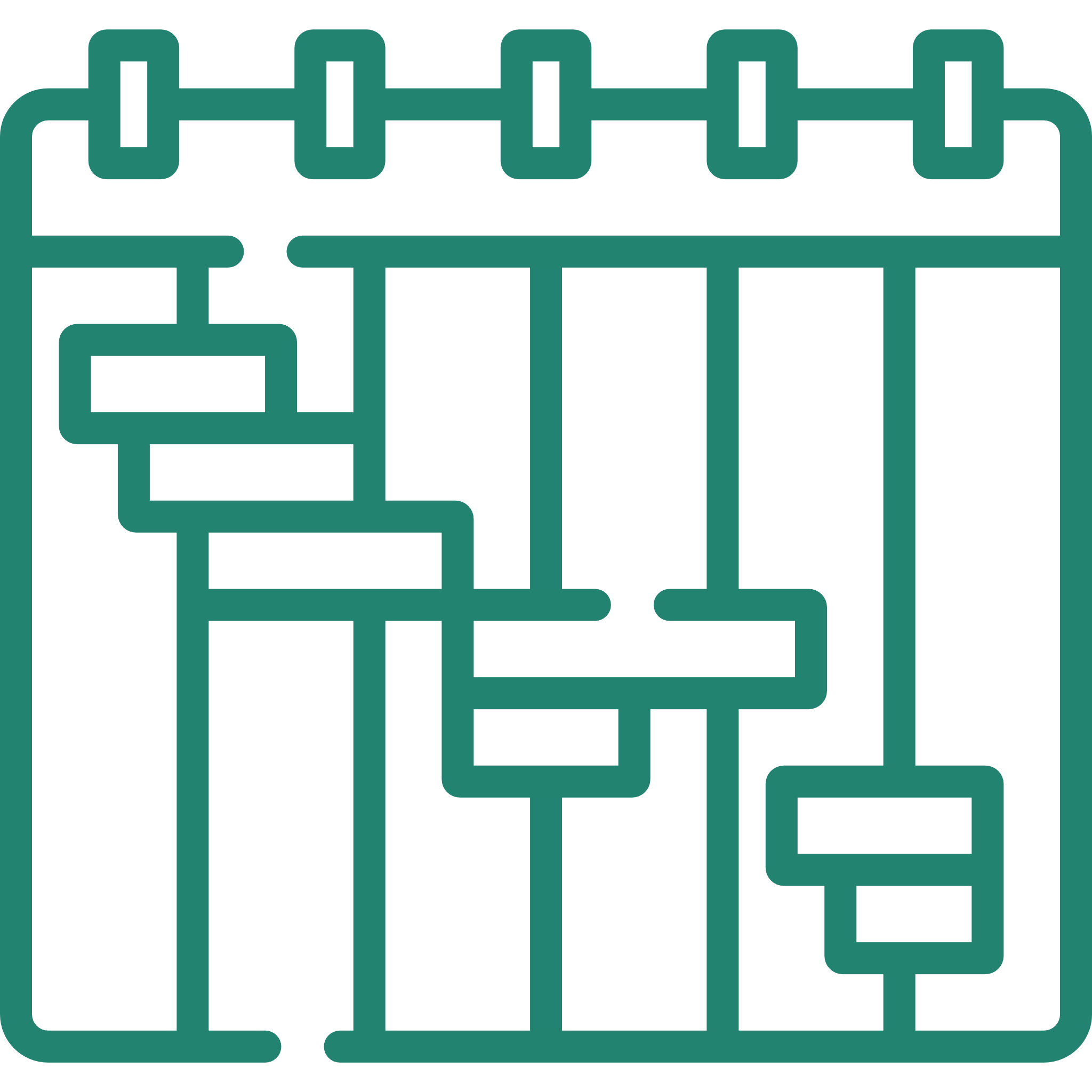 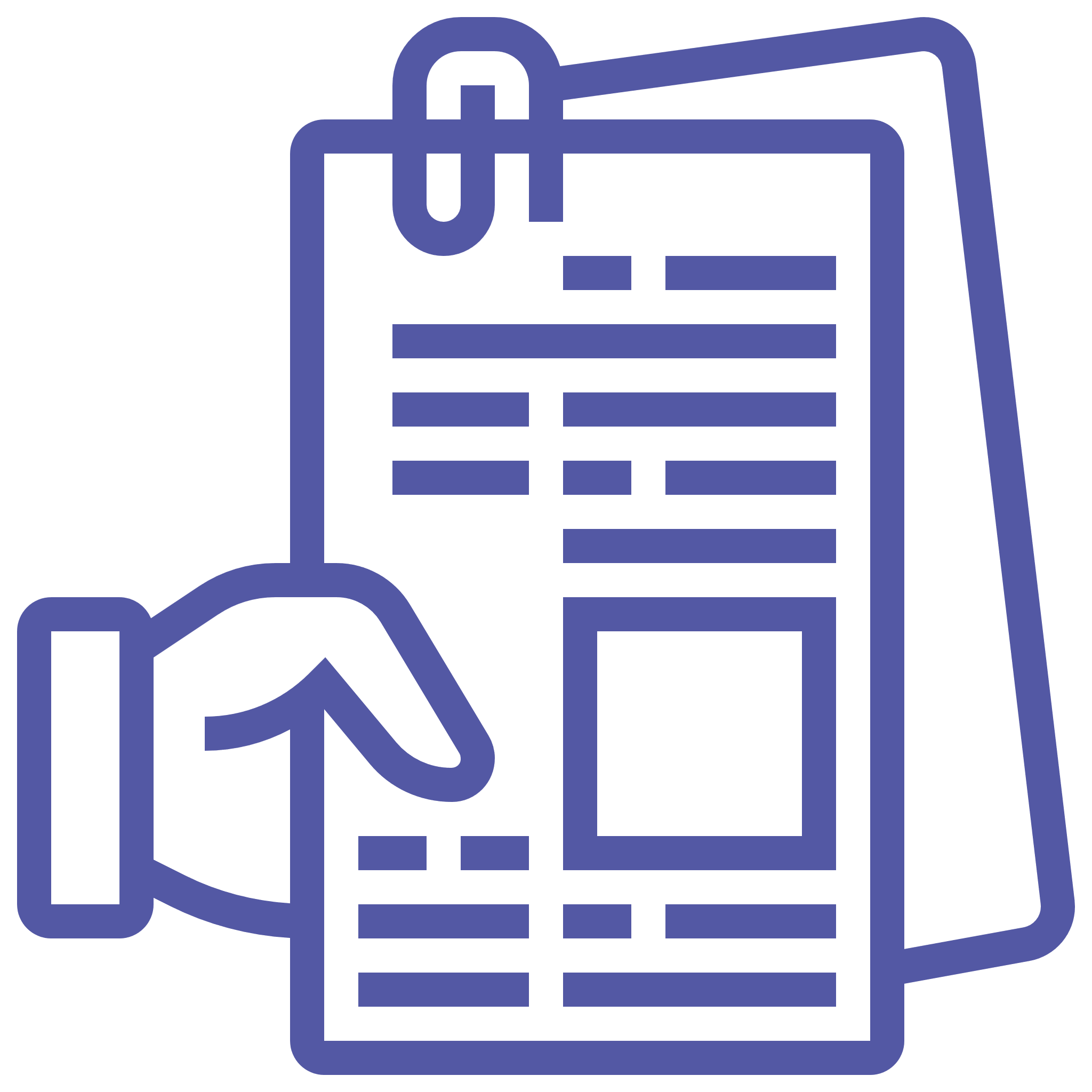 Efficiency and compliance
Project management
Proven track record
Outsourcing streamlines the importation process, enhances efficiency, and ensures compliance with EU regulatory requirements. It allows importers to focus on their core operations while experts handle the complexities of importation.
one single point of contact will allow the customer the benefit of flexibility in their planning while keeping the advantages of working with a full service provider with all capabilities in-house
of success and expertise
16
CASE STUDYAlready landed in Europe CHINA
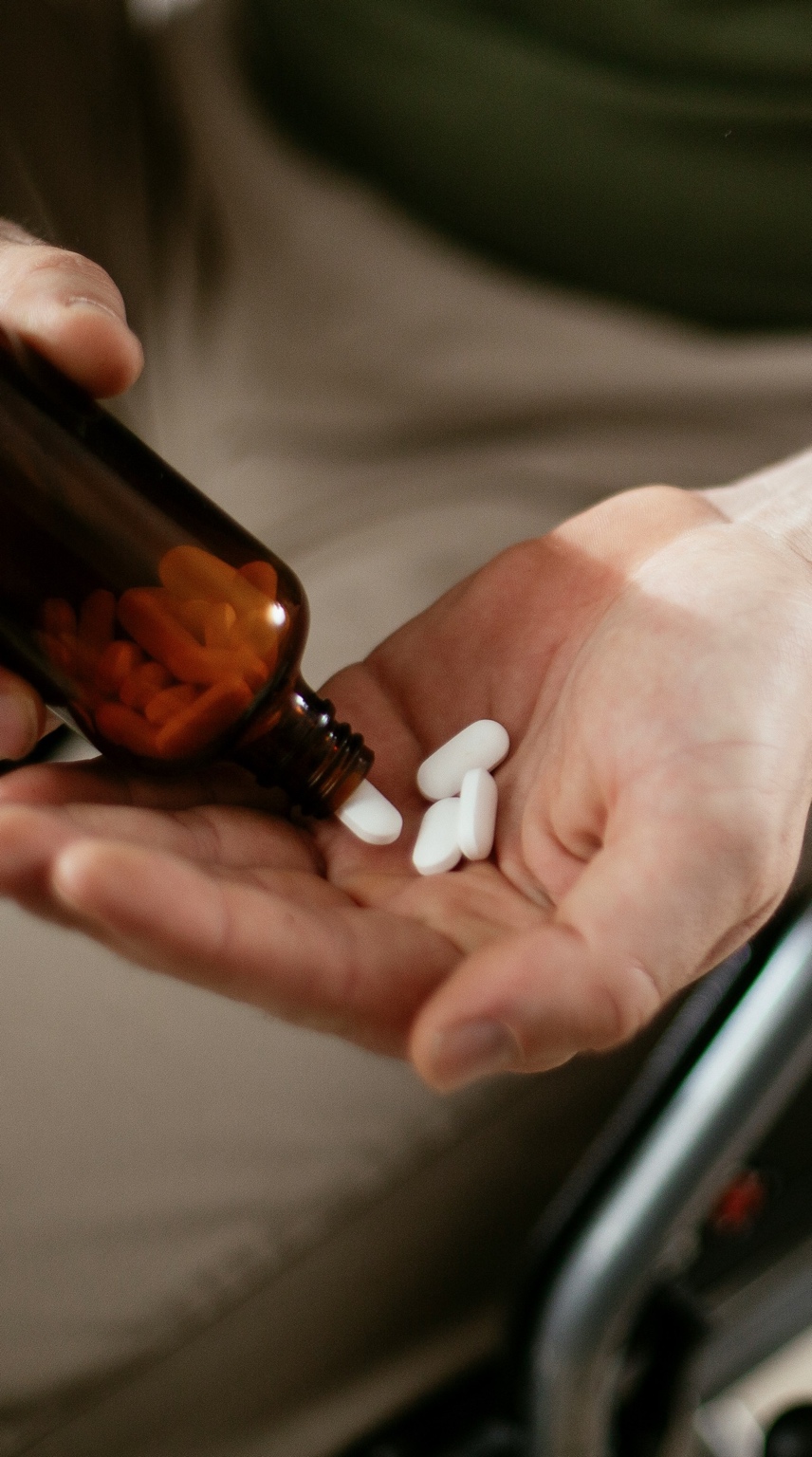 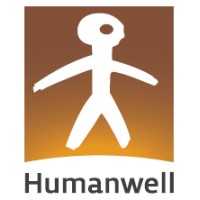 The Challenge
The European market is interesting for some of their product because of the limited access in Europe to these kind of products
Obtain EU GMP license to be able to bring their products on the European market.
Our Solution / Approach
The Results
API Mfg site audit & QP declaration, finished product Mfg site audit.

Regulatory strategy, compiling the CTD and eCTD Submission. Answering deficiency letter & communication with competent authorities.

Laboratory method transfer to be able to do retesting and QP batch release.
Project is not finished yet. Working on the response letter. 
Later on, the pharmacovigilance support will be delivered as well.
Market Authorisation Approval in time is the main goal and will be the result.
Humanwell is a Chinese manufacturer of generic drugs.
Humanwell is the market leader in anesthetics/analgesics and narcotics in Asia.
READ MORE
17
CASE STUDYAlready landed in Europe MEXICO
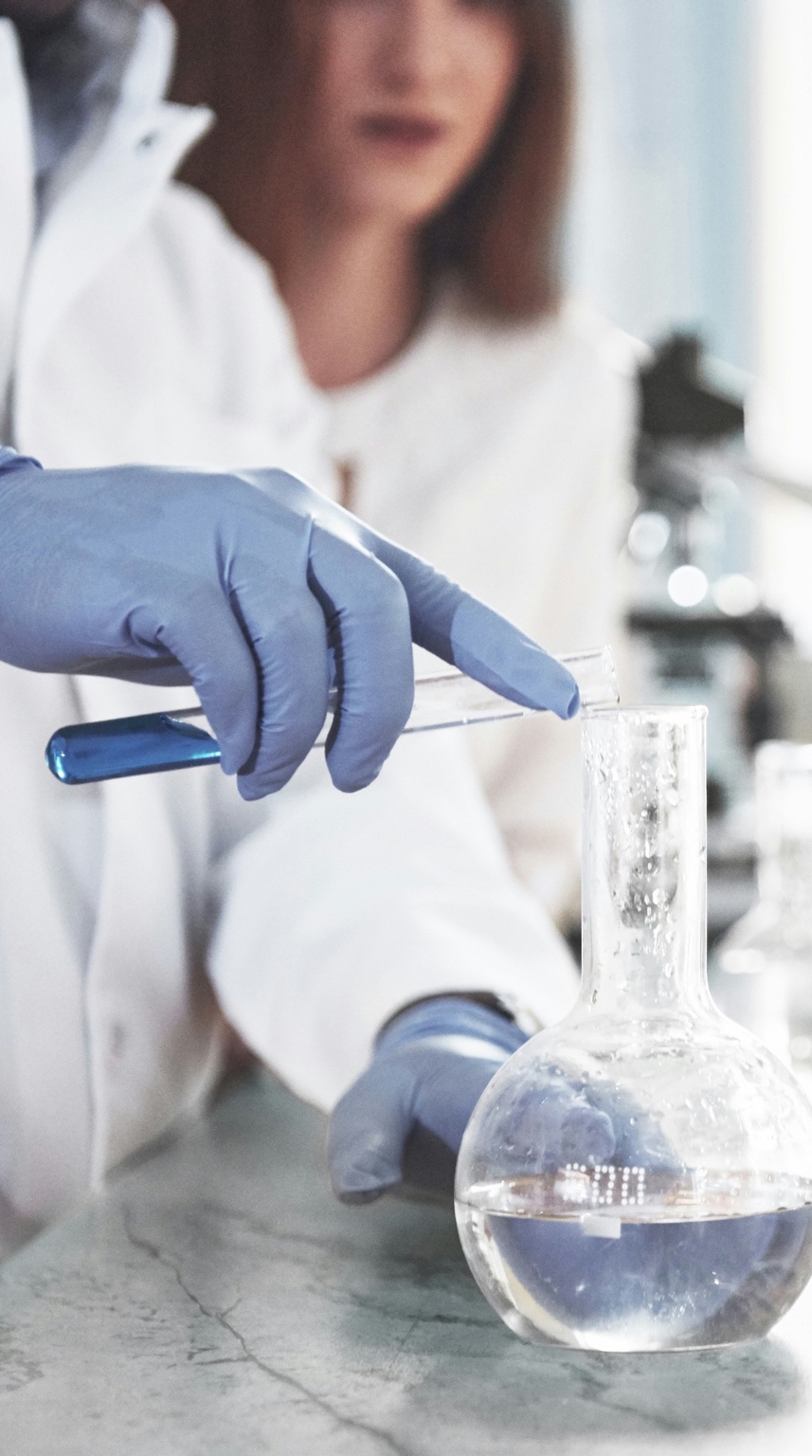 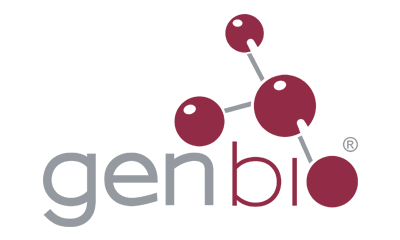 The Challenge
The European market is in high demand for human Albumin and Gammaglobulin for hospital uses. Albumin also as culture media and infusion vehicle of drugs. 
Producing natural hemoderivates is a complex process with few companies competing.
Land in Europe both Albumin and Gammaglobulin.
Obtain EU GMP license to be able to bring both products on the European market.
Our Solution / Approach
The Results
Landing in Europe RA/PV Plan for both Human Albumin and Gammaglobulin. 
Regulatory strategy, for the most efficient submision and approval of both hemoderivates.
Assessment of the biosimilar status for Gammaglobulin to skip Clinical Trial. 
Represent GenBio in EU as MAH.
Mock-up Audit and Request visit to EMA.
Project on-going in 6 streams Due Diligence, Dossiers, Audits and MAH agreement.
Total project amounts now to 283K€ extending until end of 2024 and beyond with MAH.Upsellings after MAH
Working on the biosimilar or Clinical Trial. 
Pharmacovigilance support will be delivered as well
Market Authorisation Approval in time is next main goal for market penetration.
GenBio is a Mexican manufacturer of Hemoderivates. GenBio sells worldwide and counts with the largest manufacturing site on plasma fractioning and hemoderivates in LATAM.
READ MORE
18
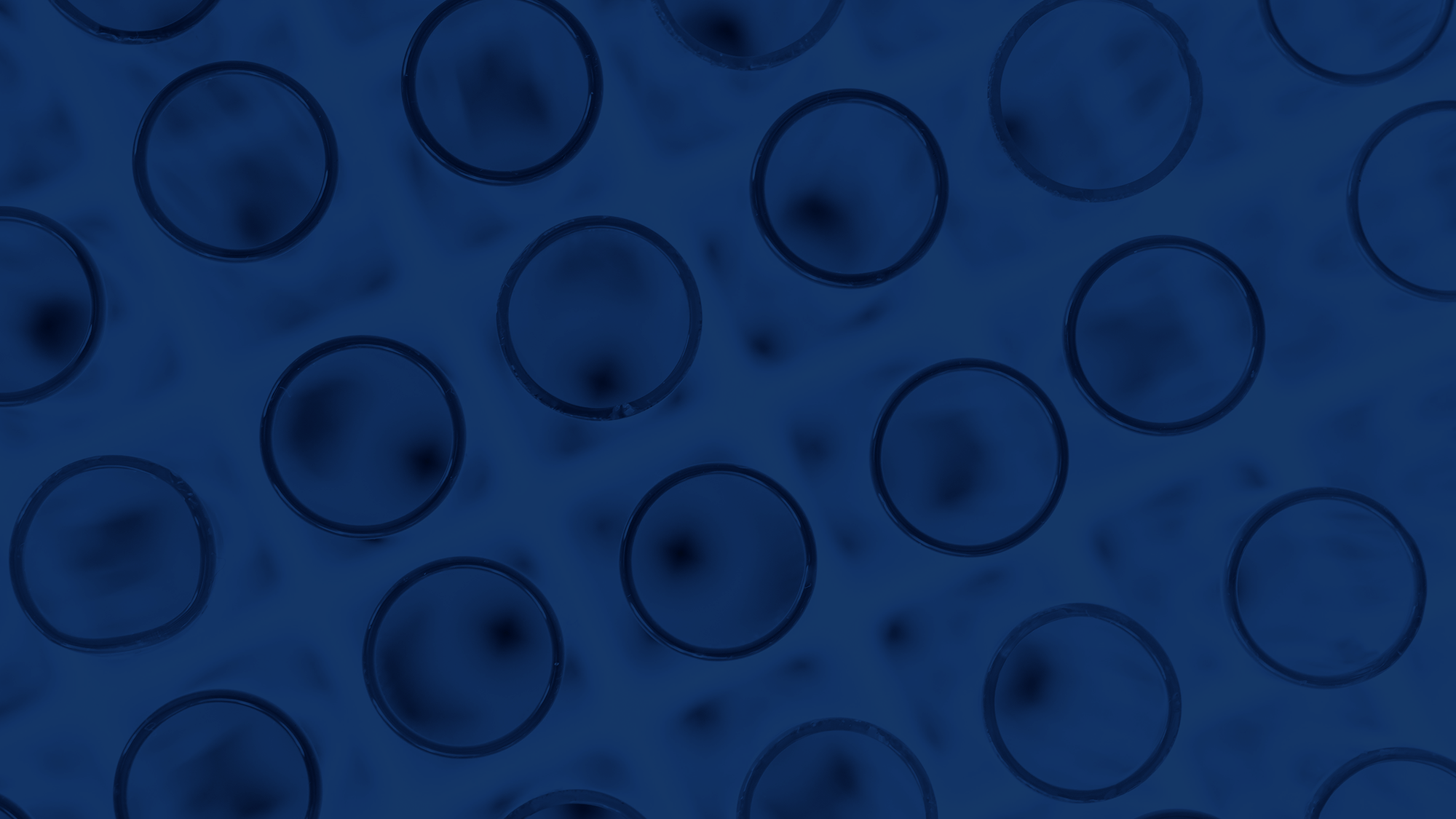 We are here to support you!Every step of the way
qbdgroup.com